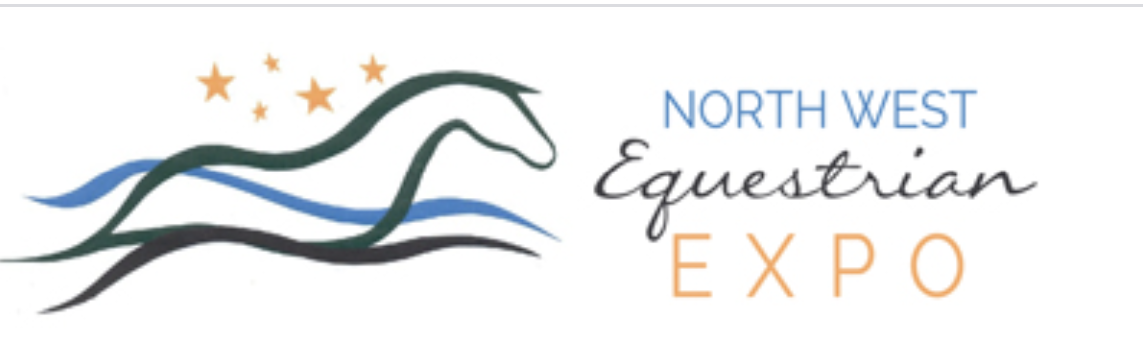 Club visit to Coonabarabran
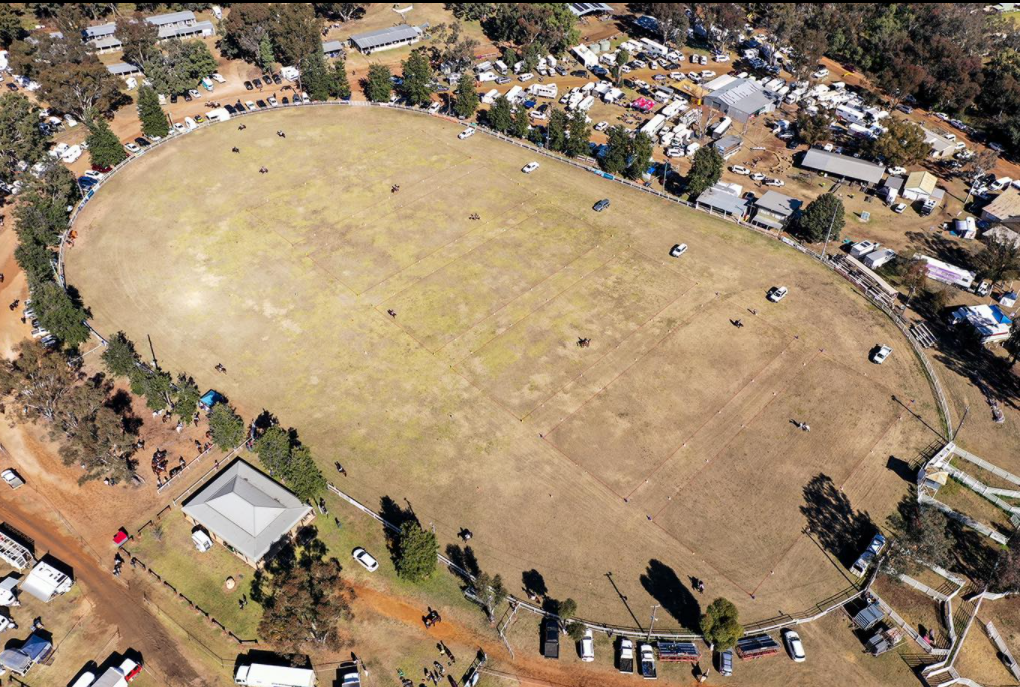 June 4 – 7 2021
Background
The North West Equestrian Expo (Coona Expo)
Began as part of a field day for students at Coonabarabran High School In 1991 on the school oval. 
Now attracts up to 600 riders and more than 700 
Aims to cater for riders of all abilities within each equestrian event.
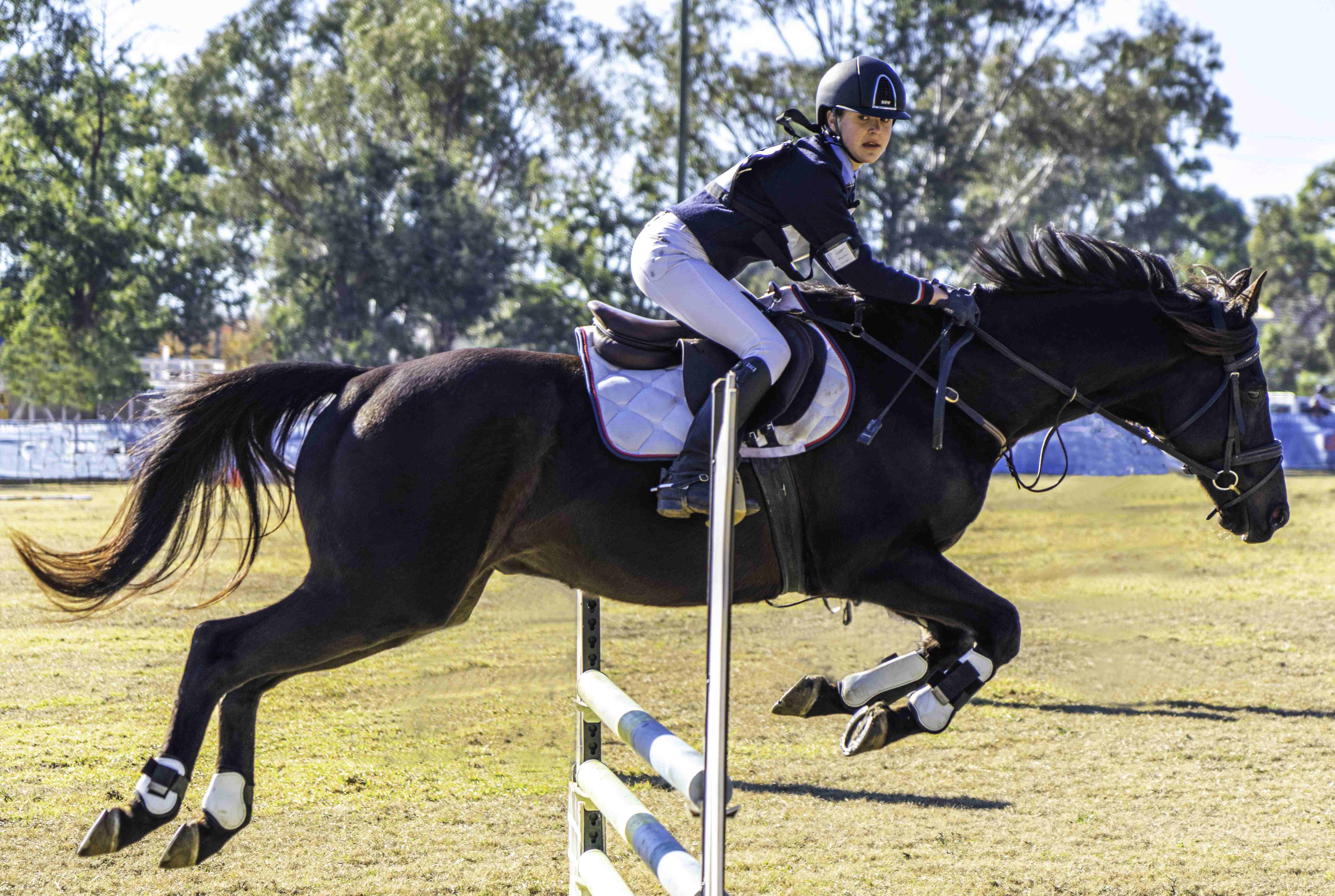 Events
Dressage
Polocrosse
Working Horse Challenge
Team six-bar showjumping
Restricted height show jumping
Sporting
Warrumnbungle’s Way (Cross country)
School Team’s Barrel Race
Ring Events
Team penning
Expo Pentathlon
Active expo riding
~ 40 schools, ~410 entrants & ~ 650 horses
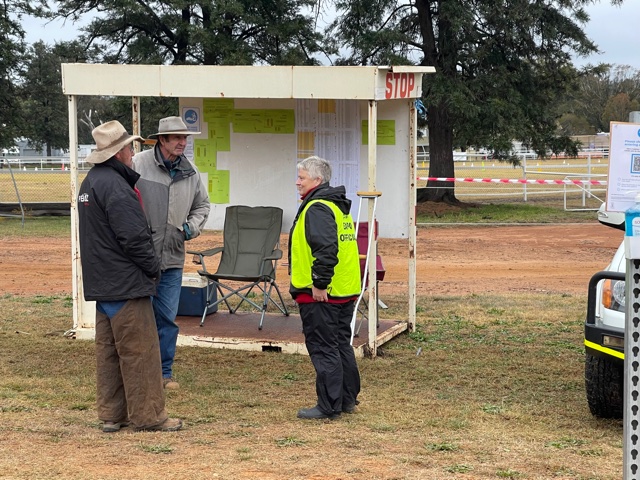 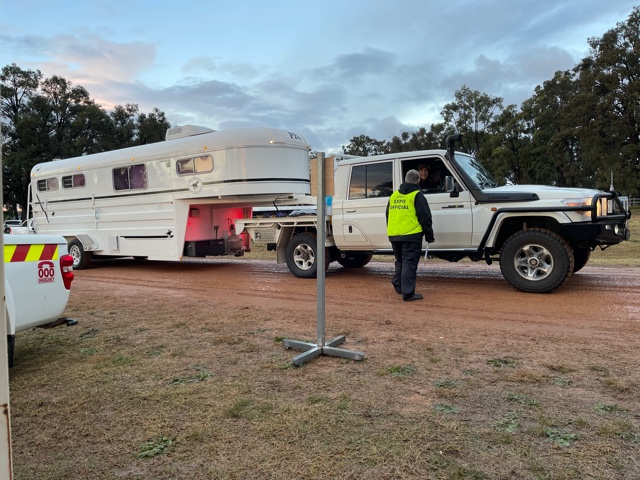 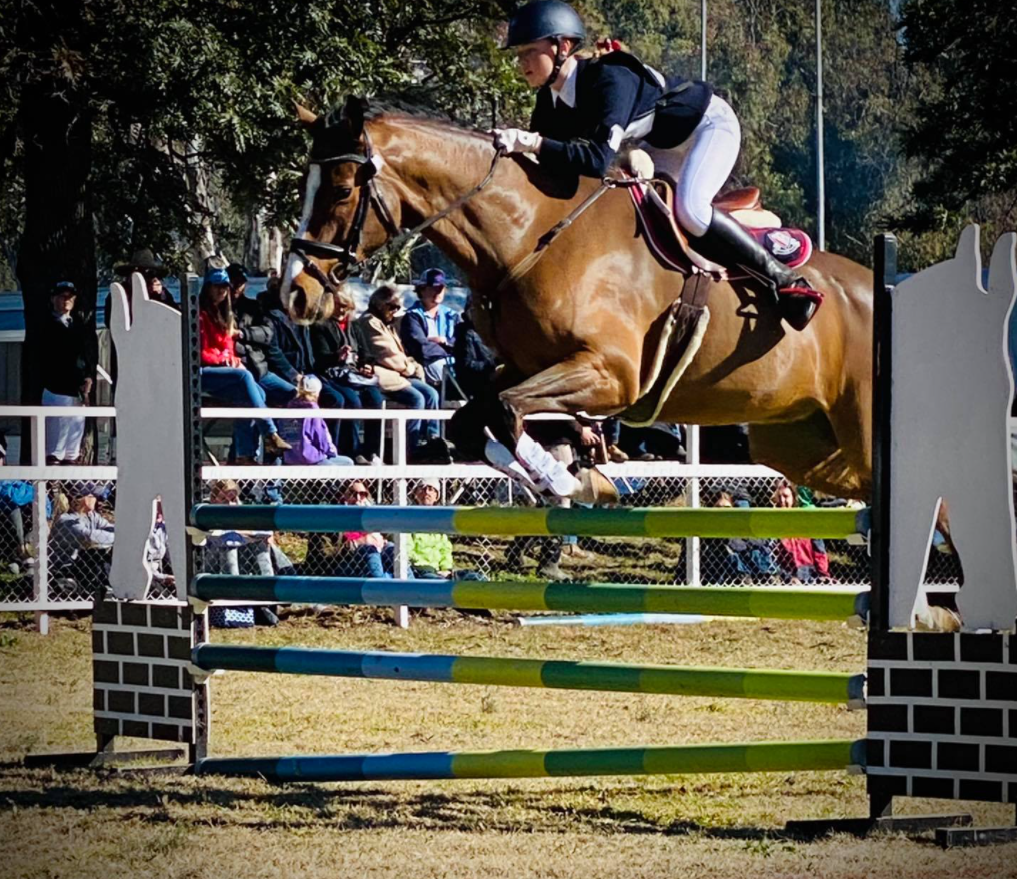 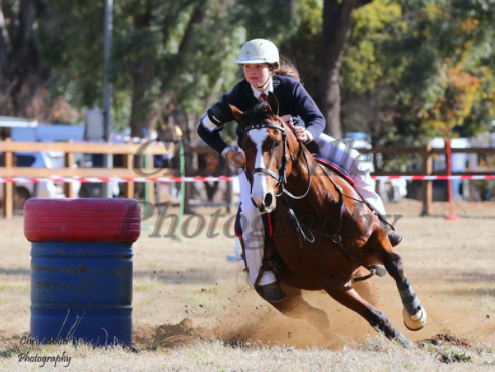 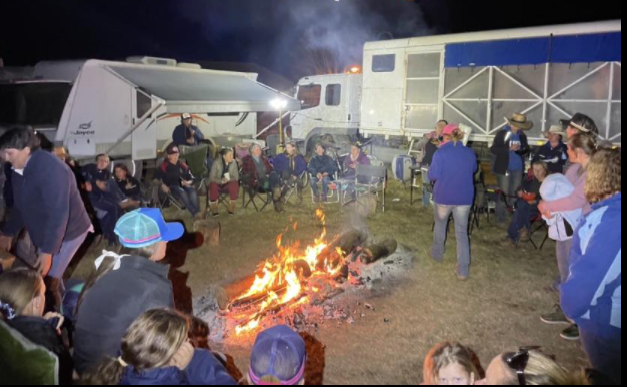 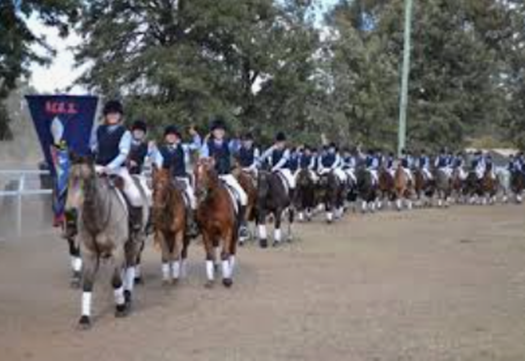 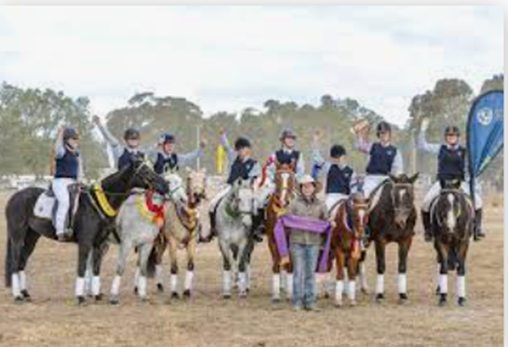 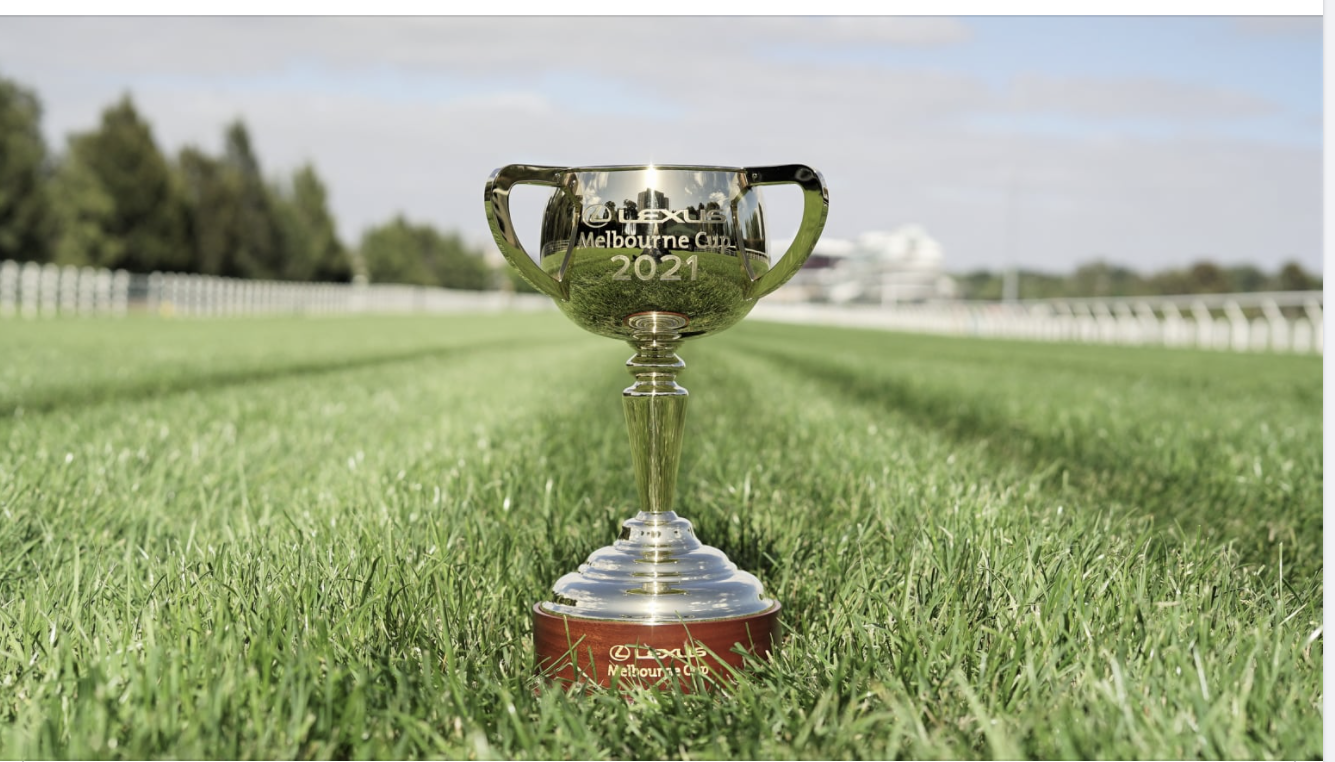 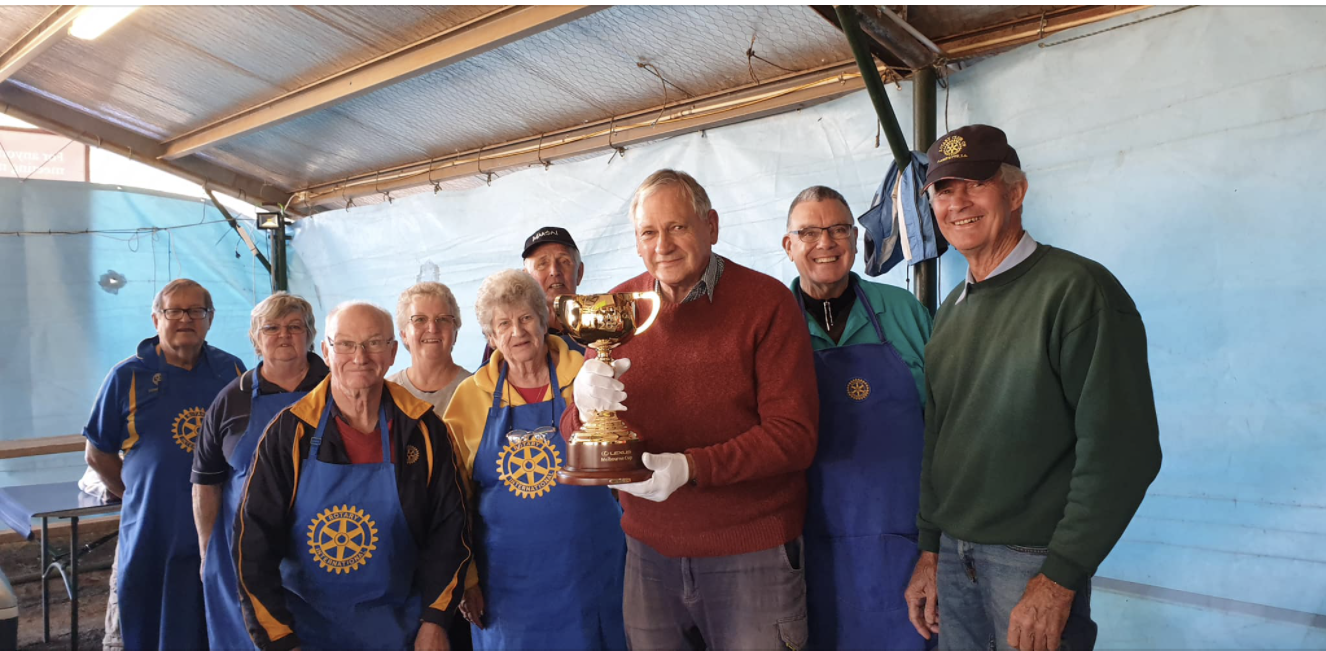 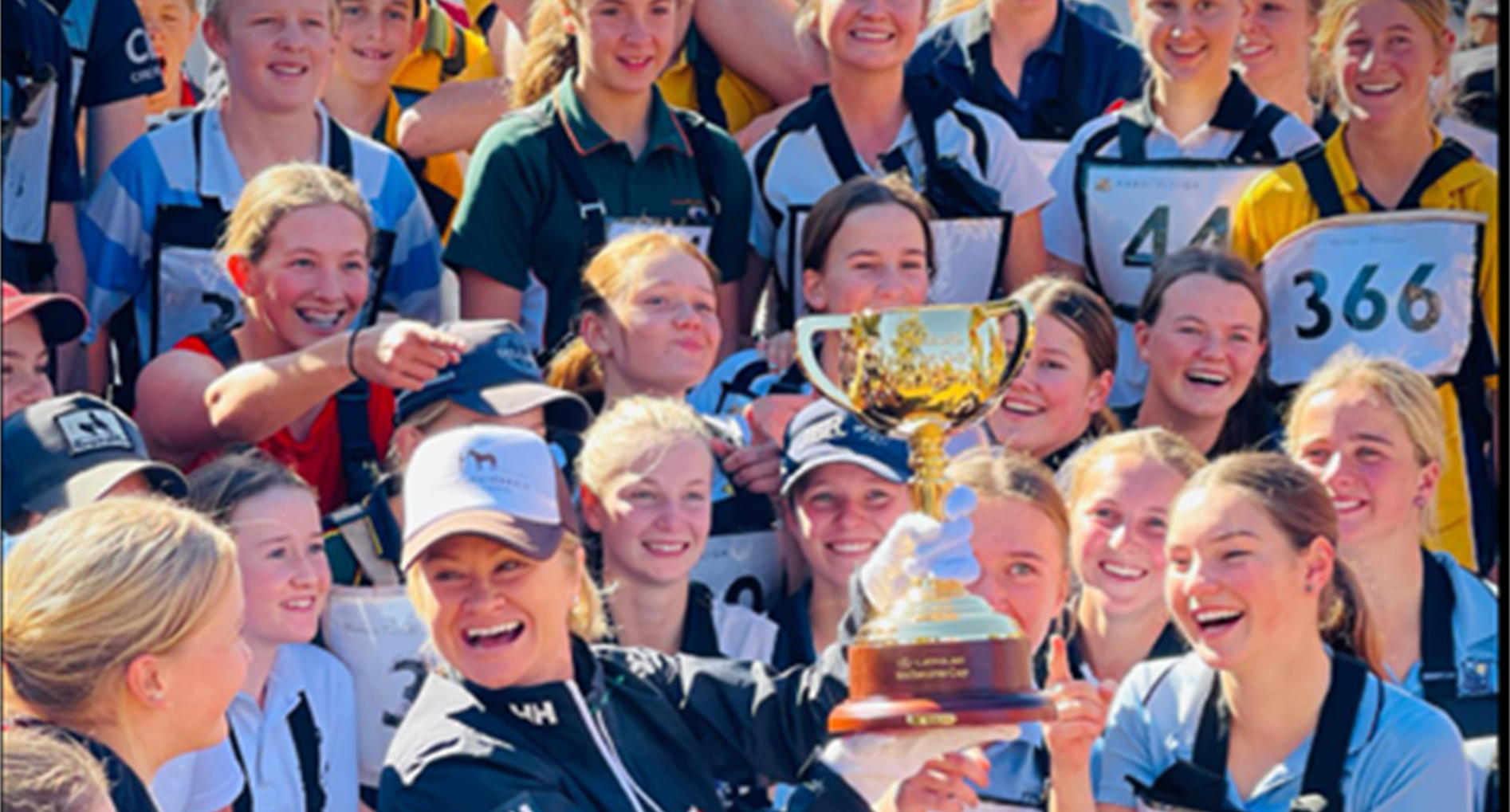 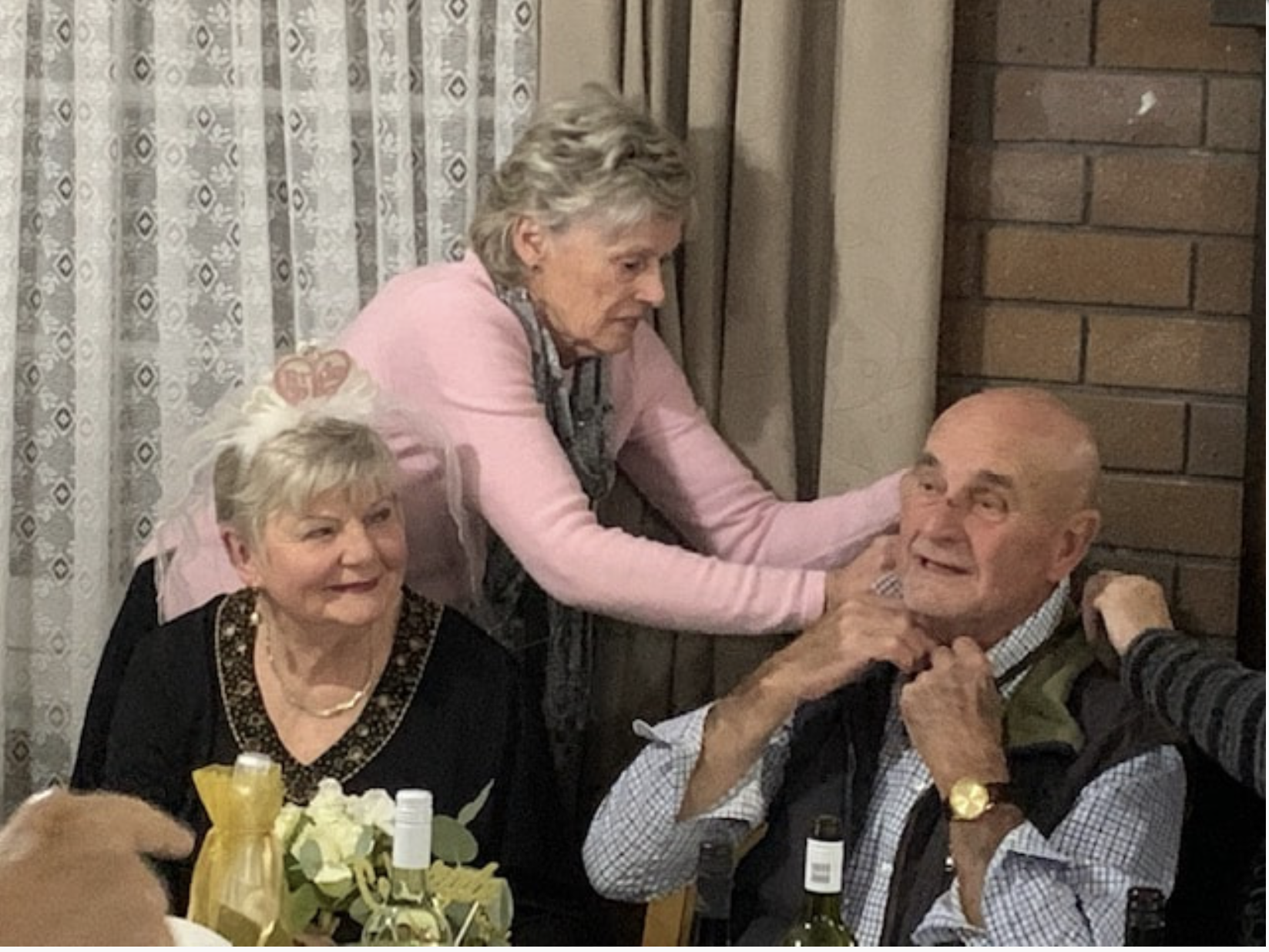 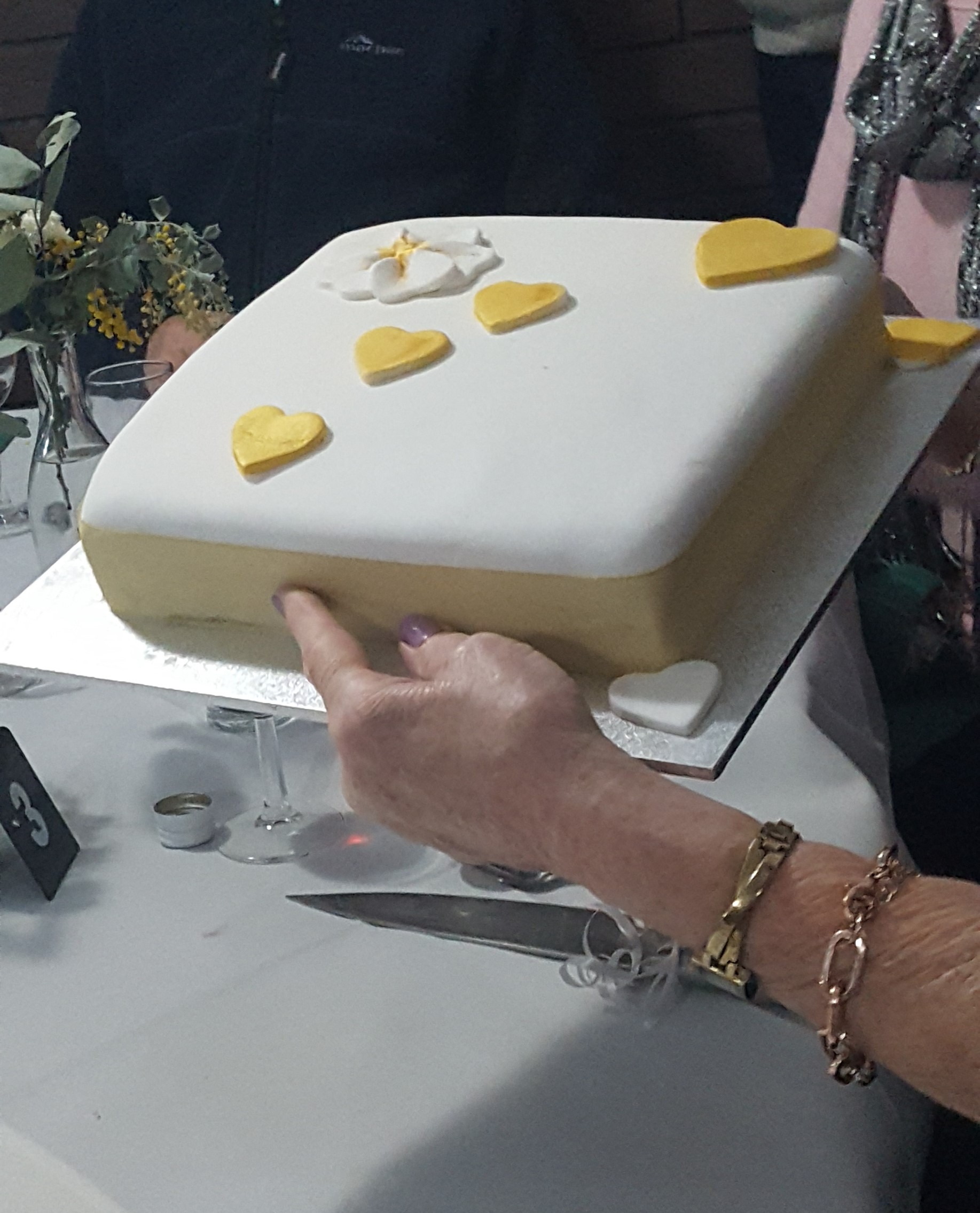 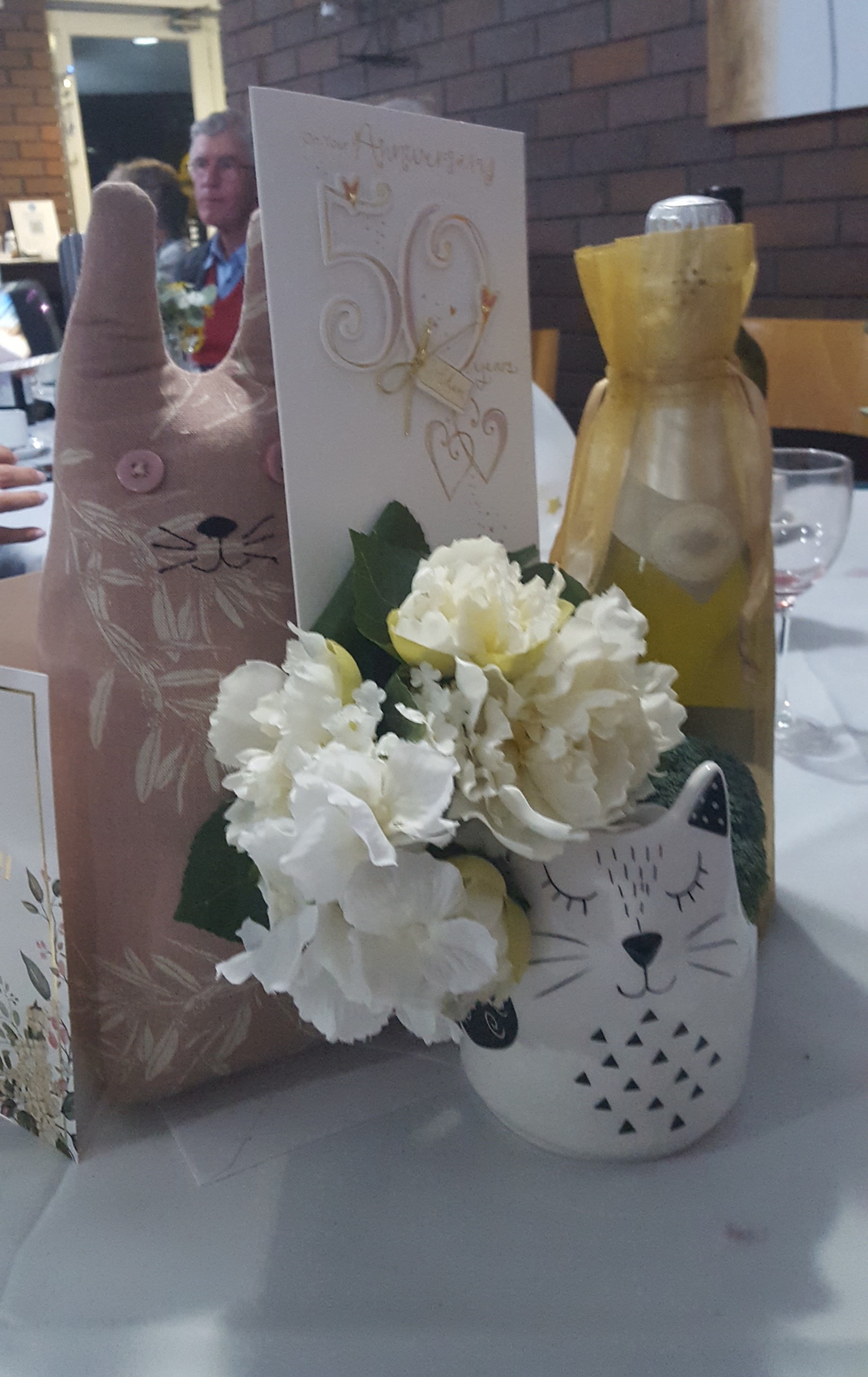 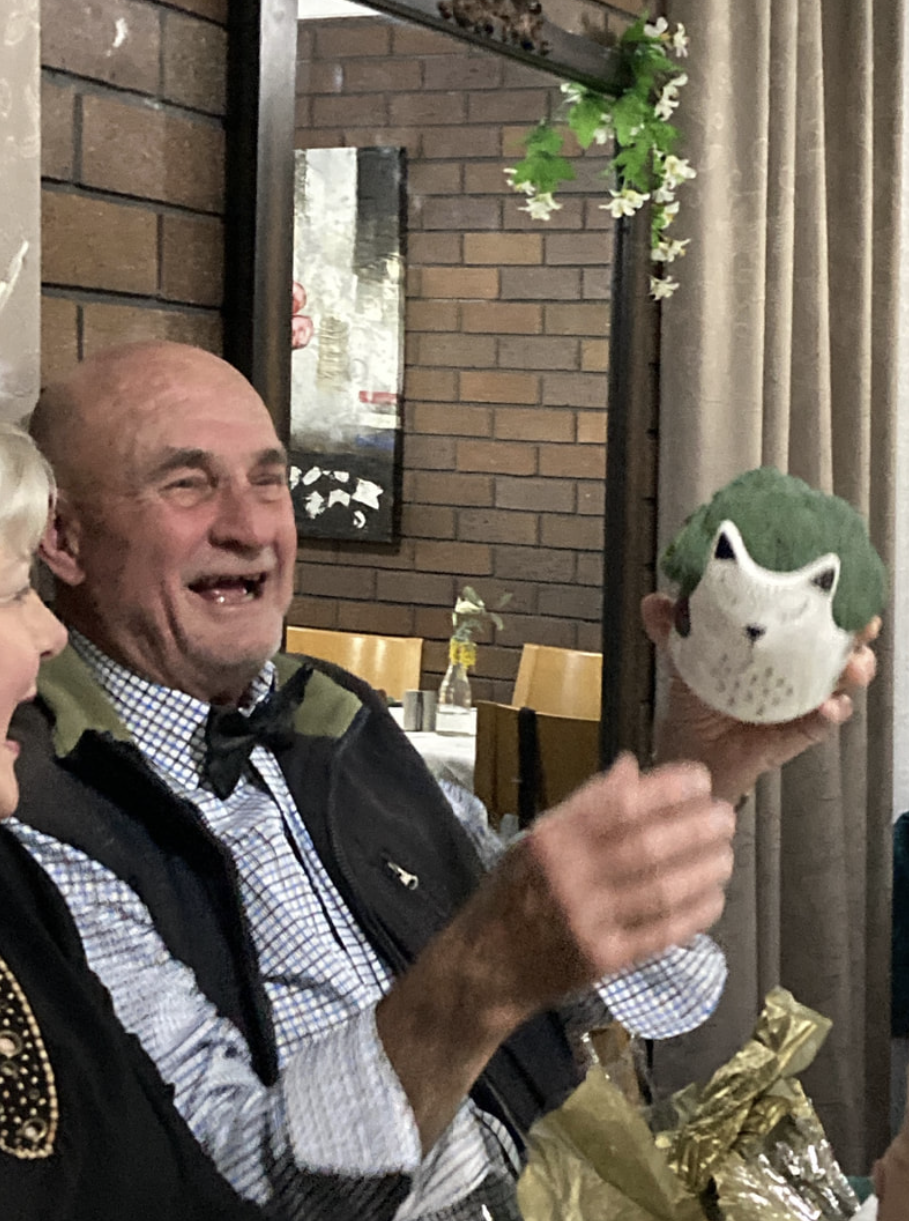 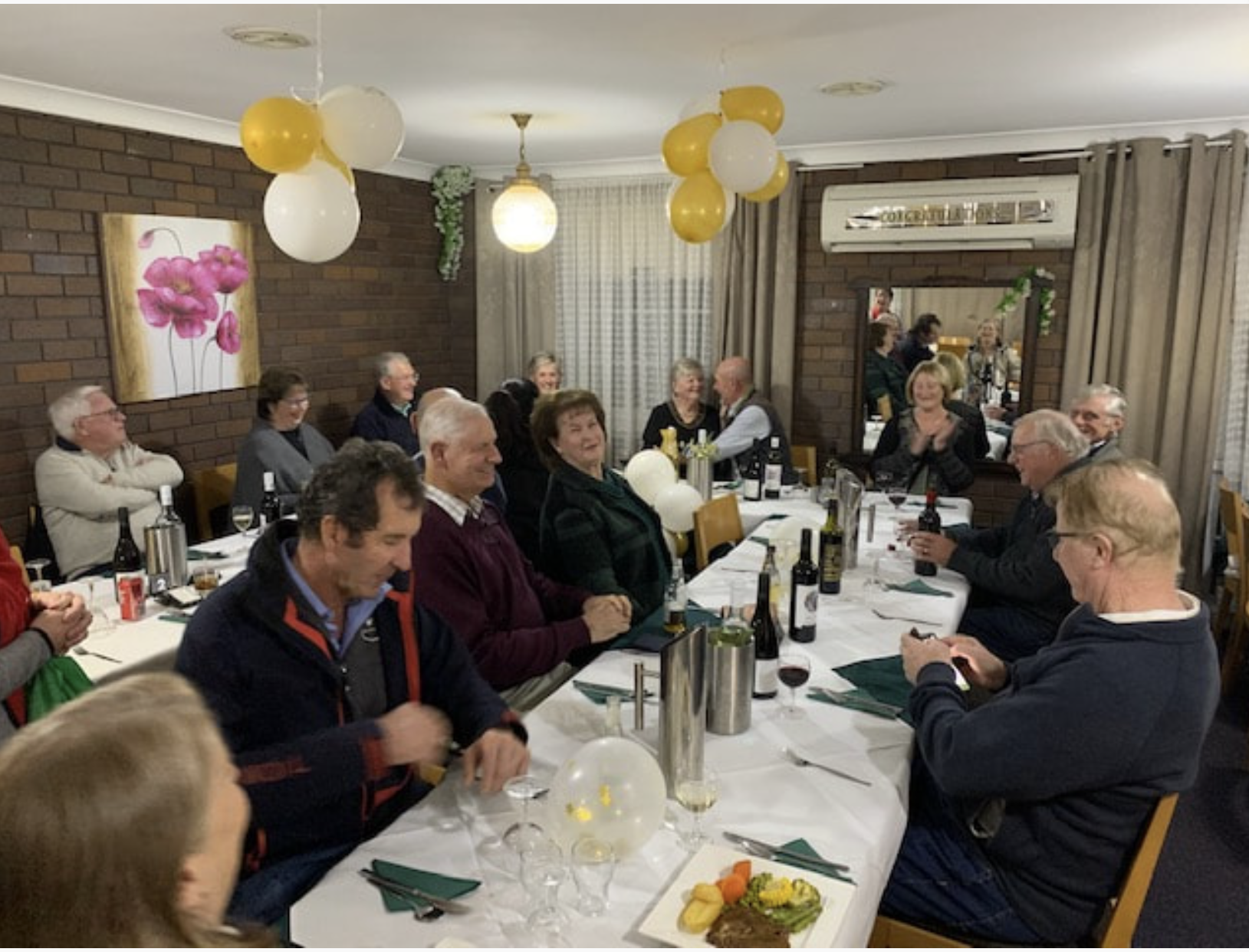 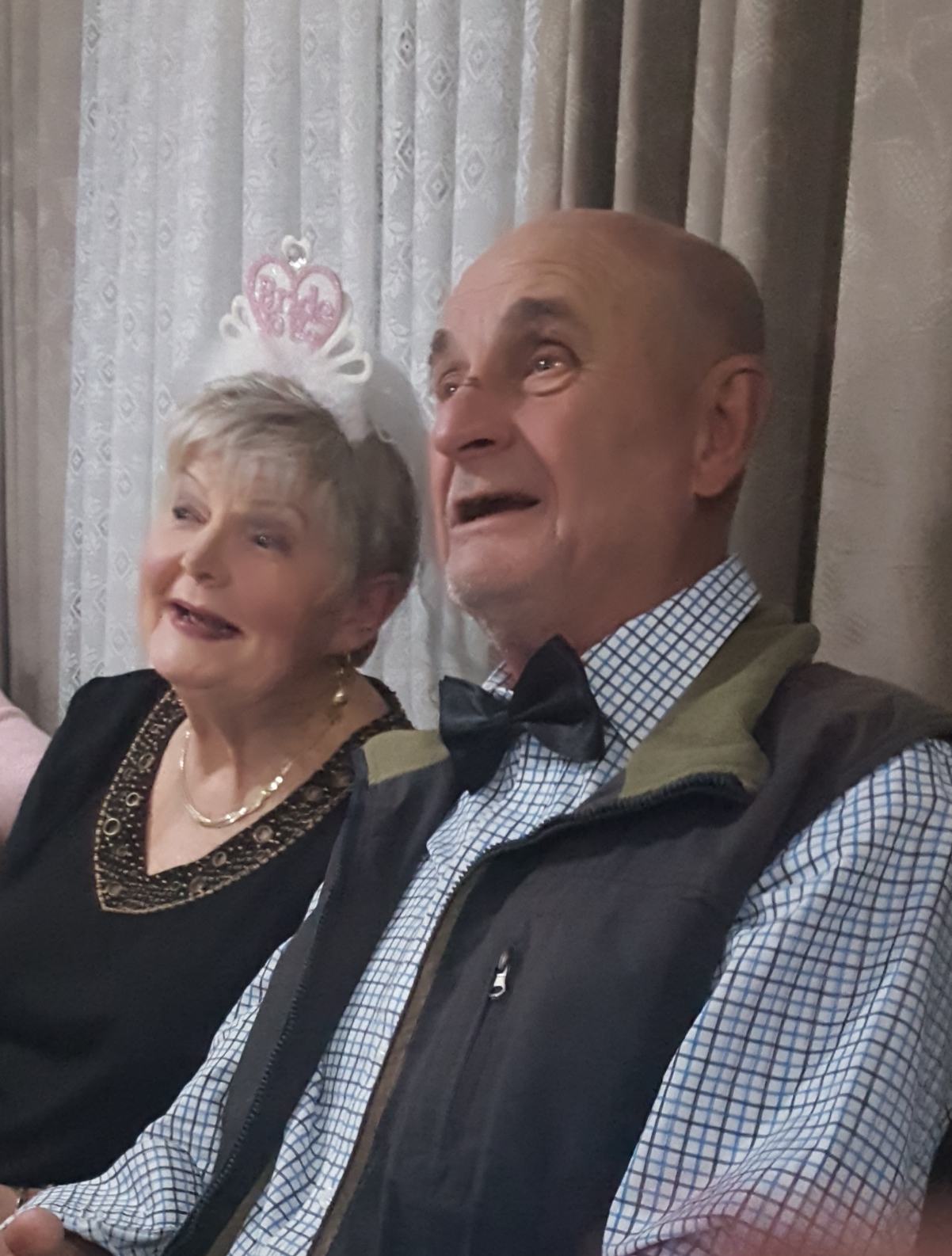 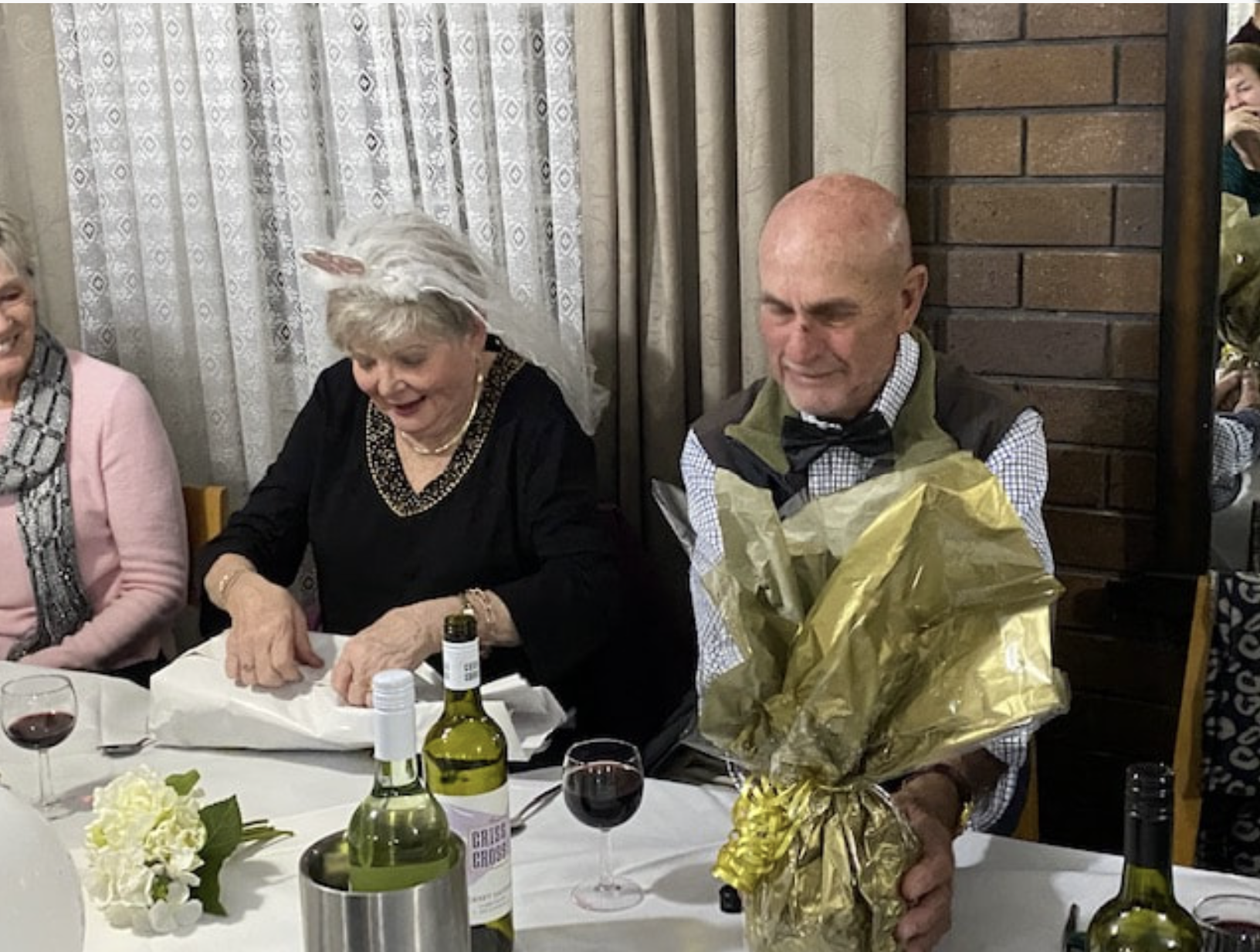 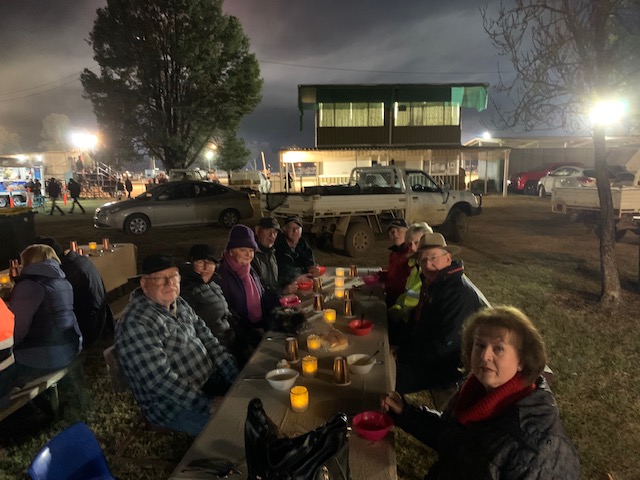 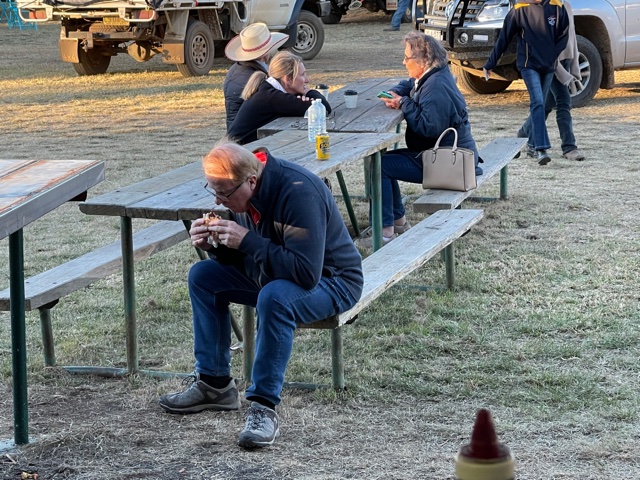 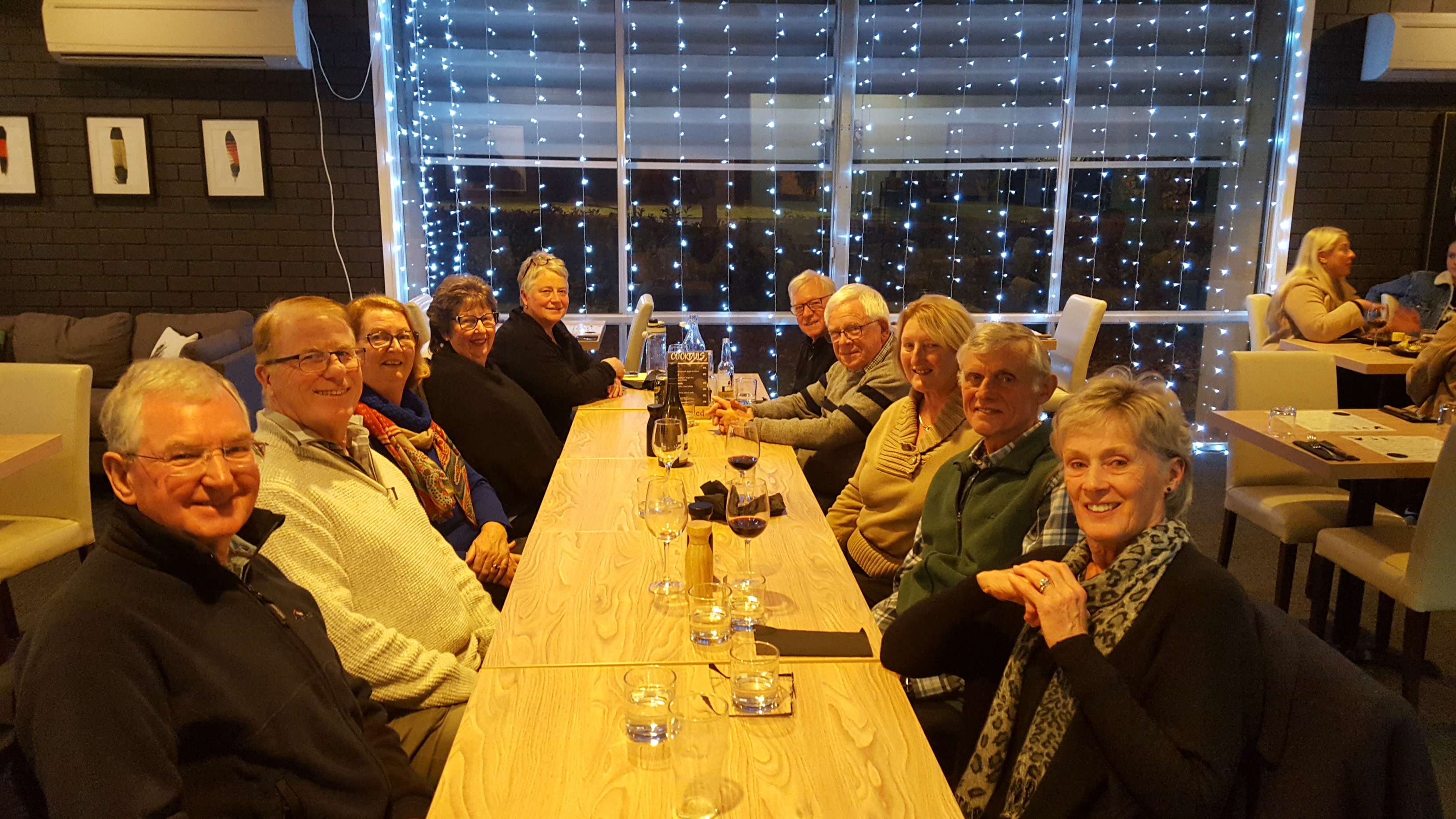 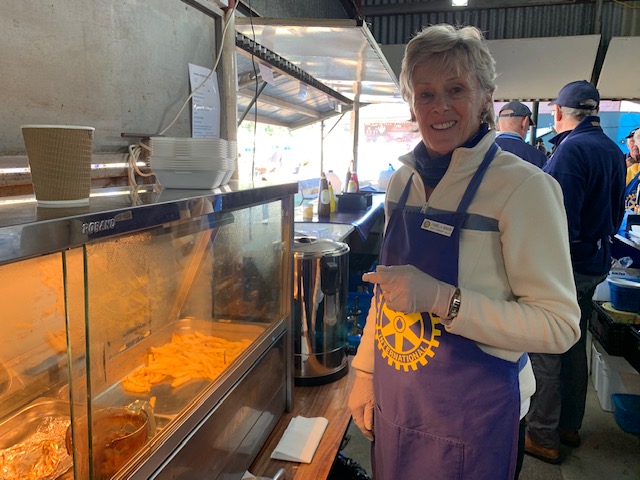 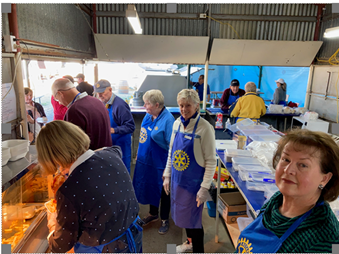 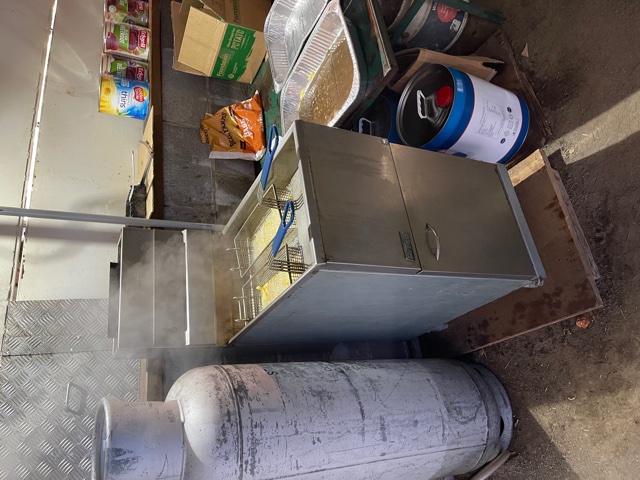 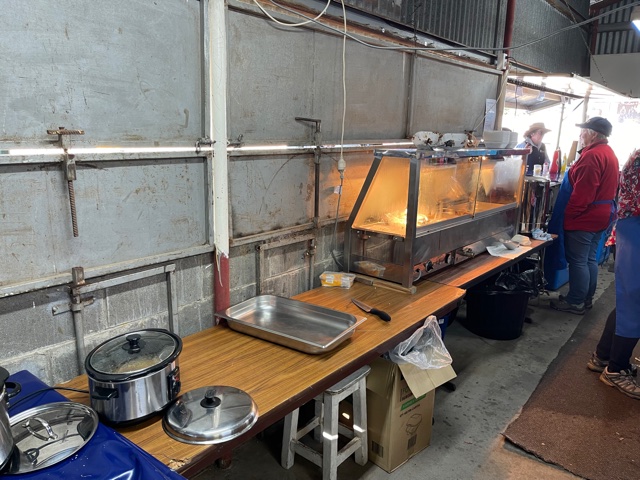 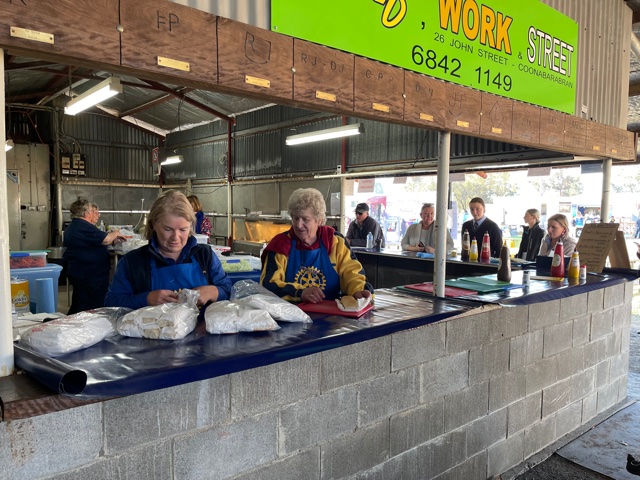 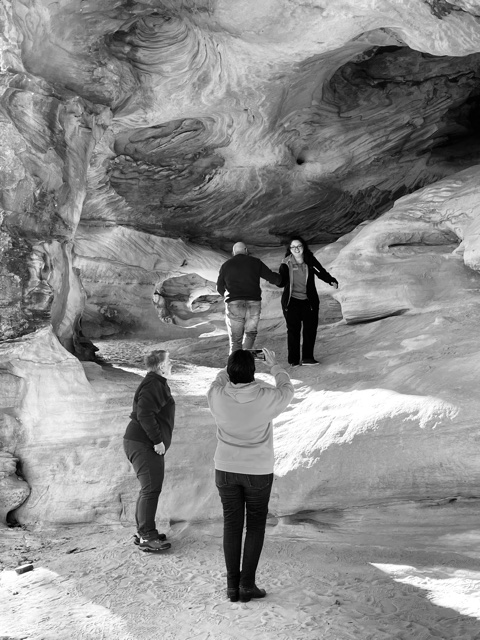 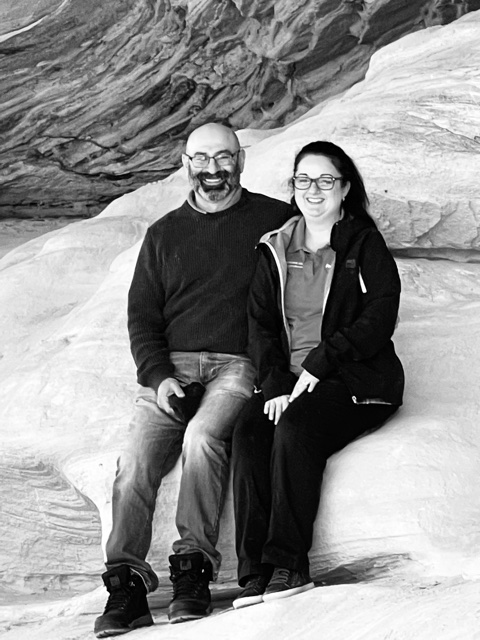 Rob
Tony
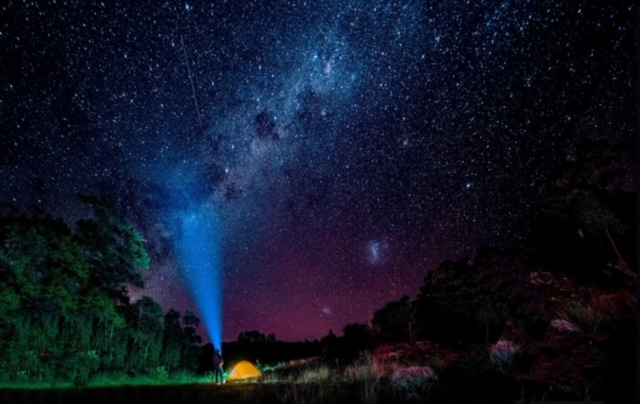 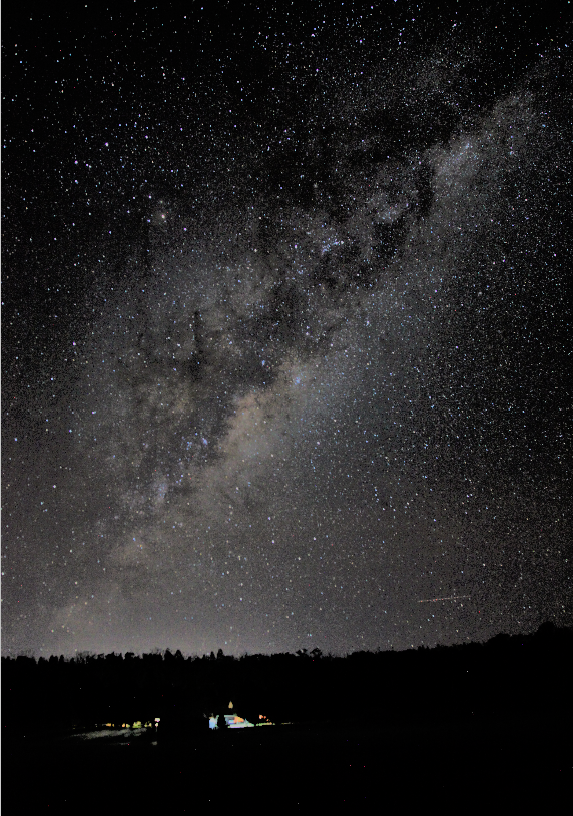 Andrew
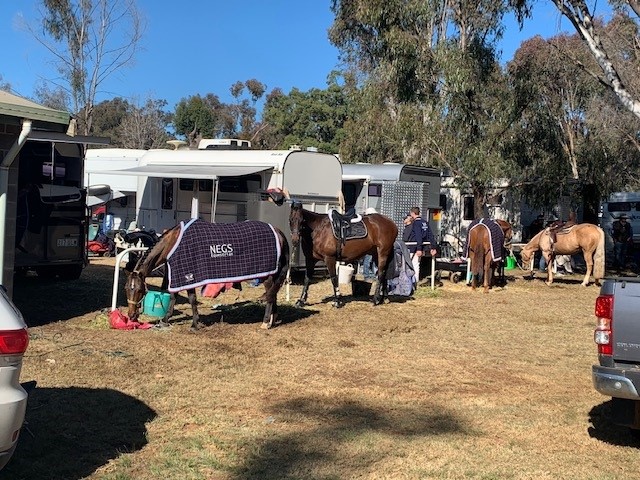 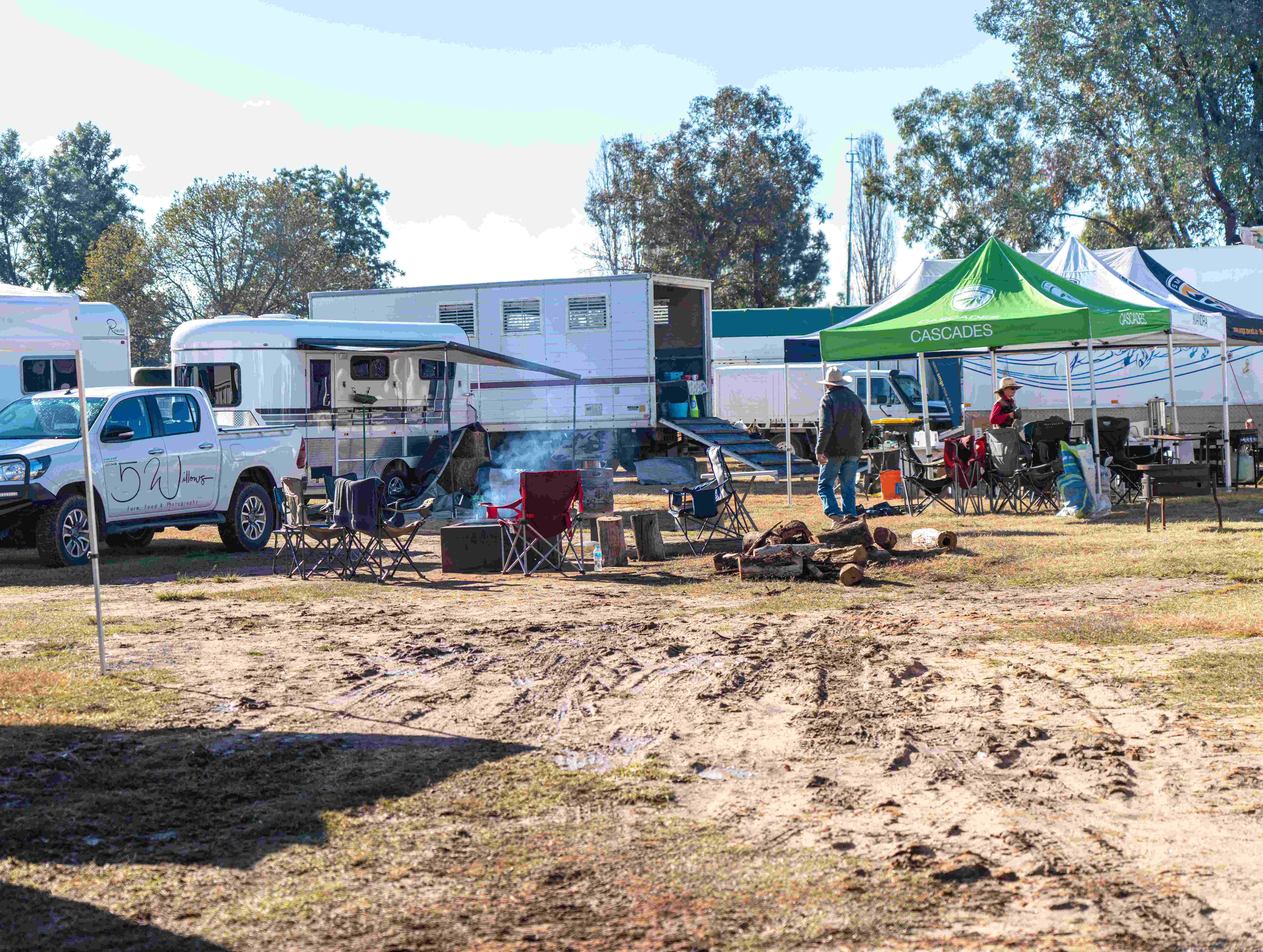 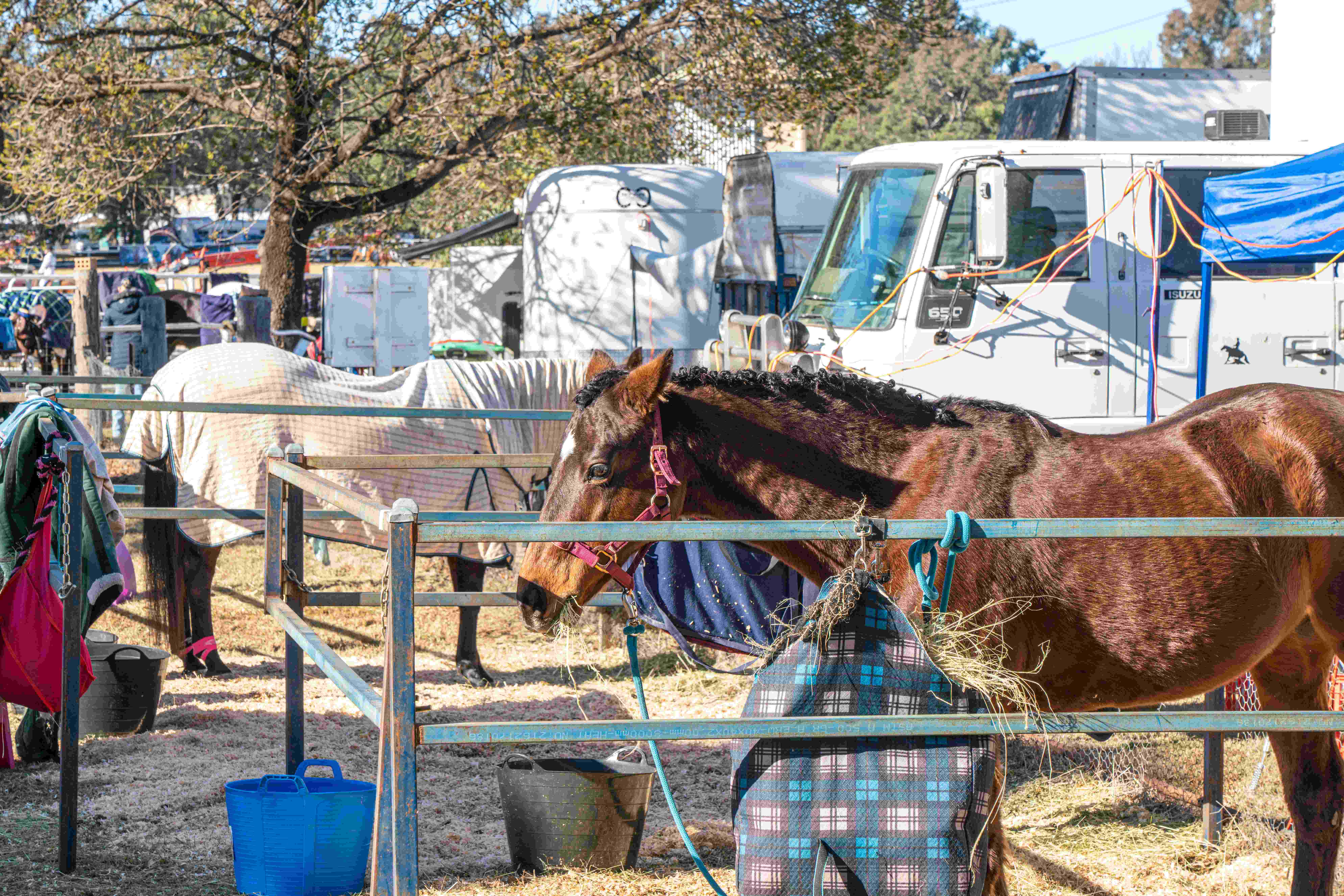 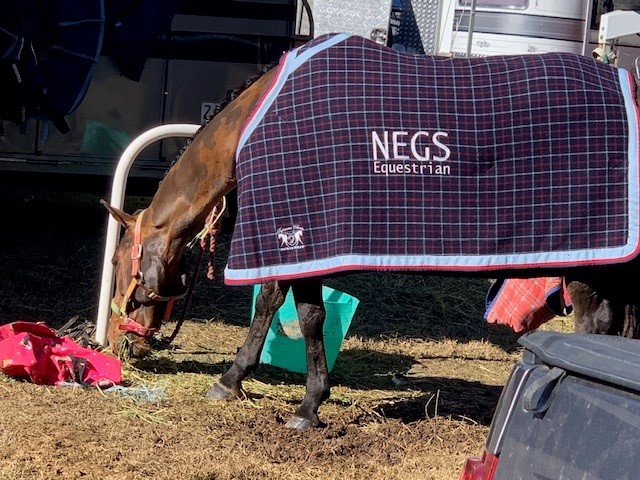 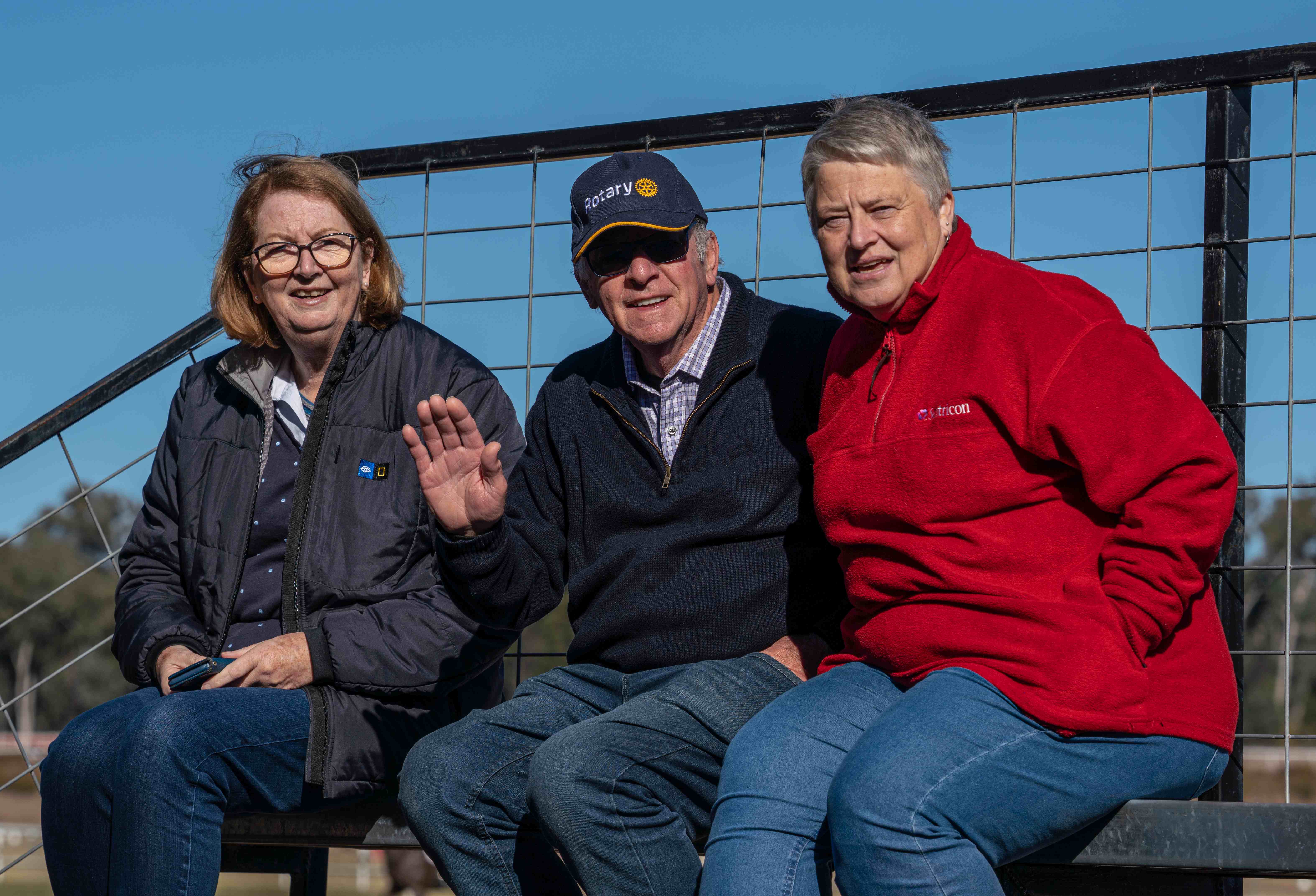 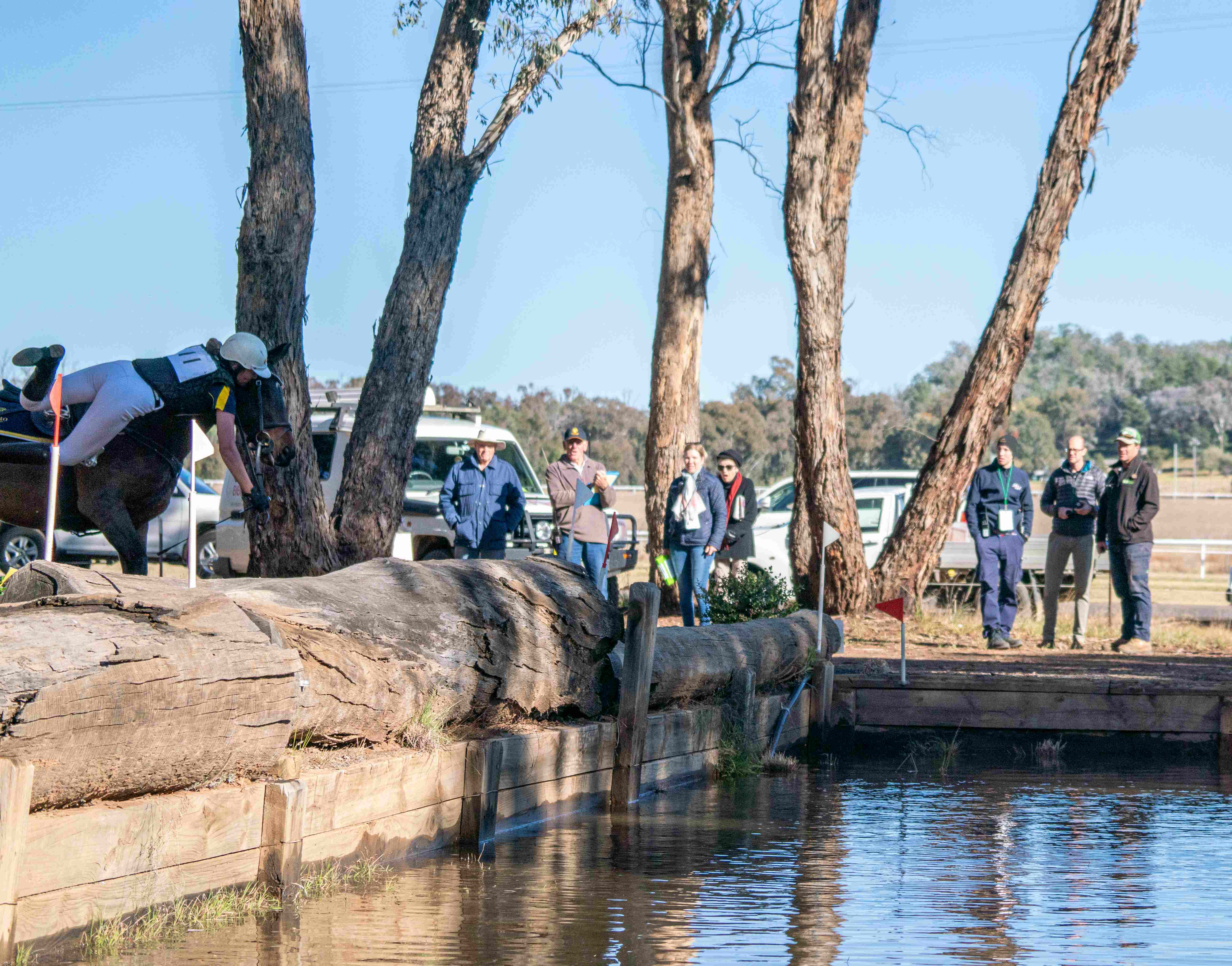 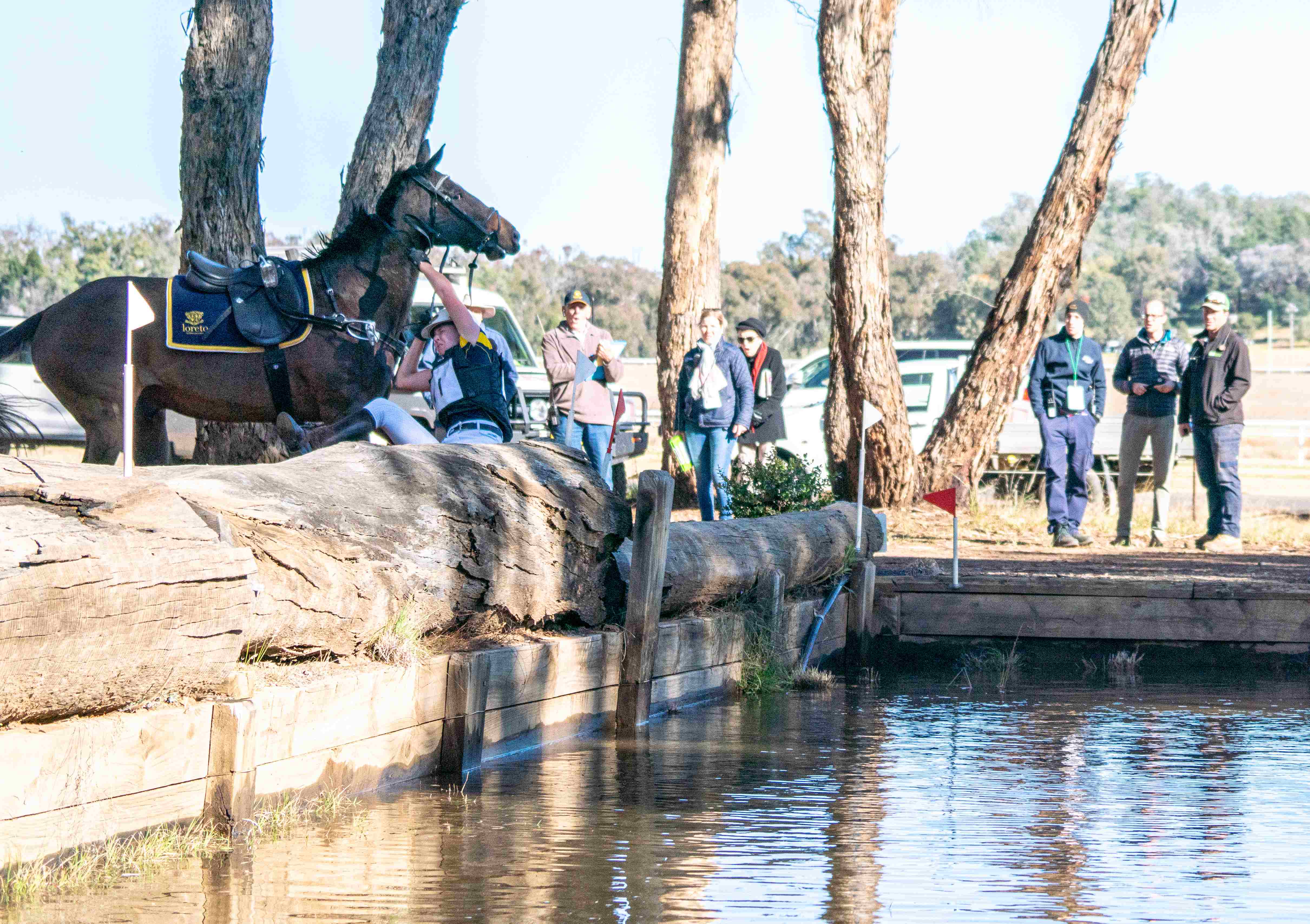 Andrew
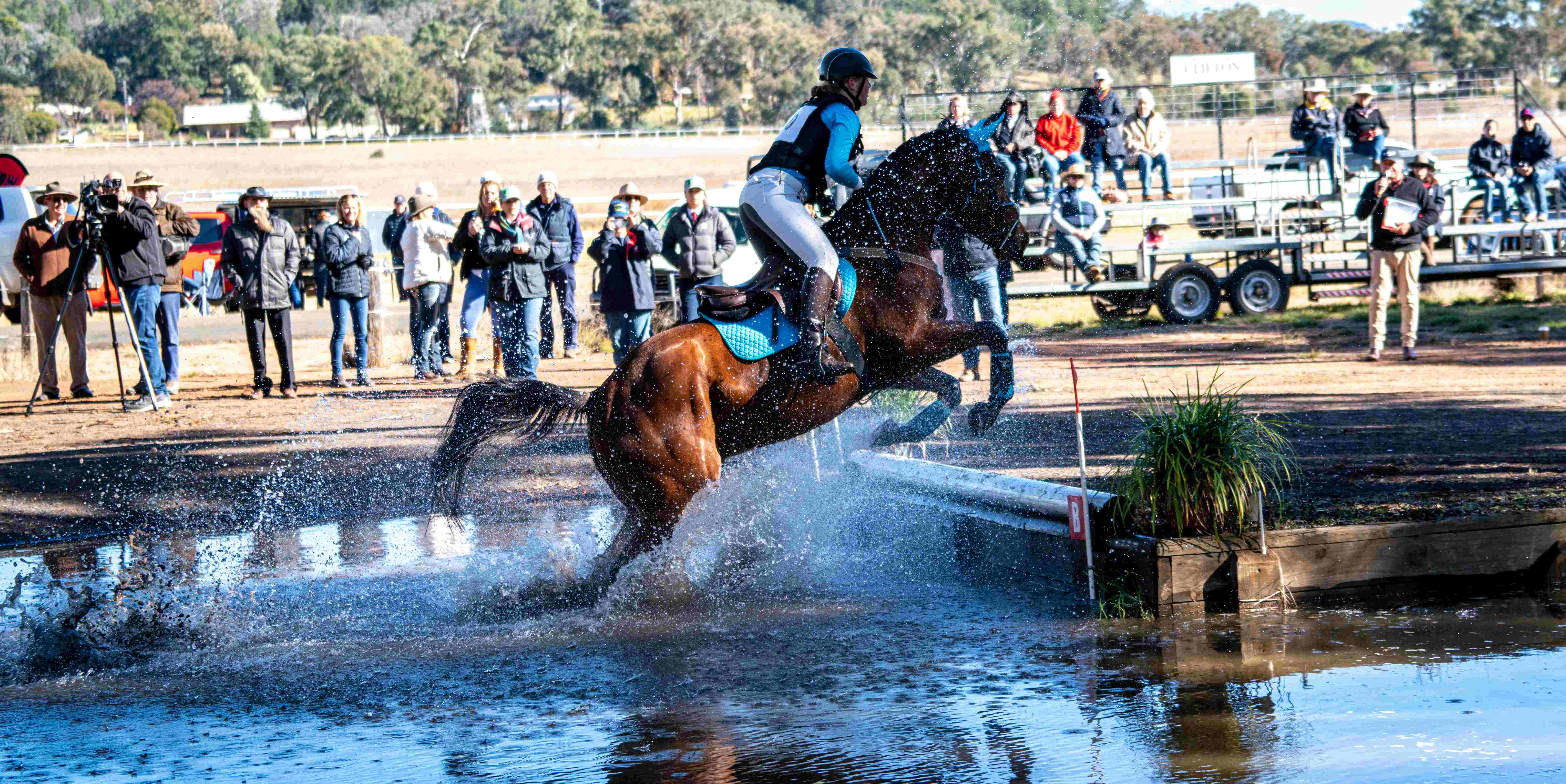 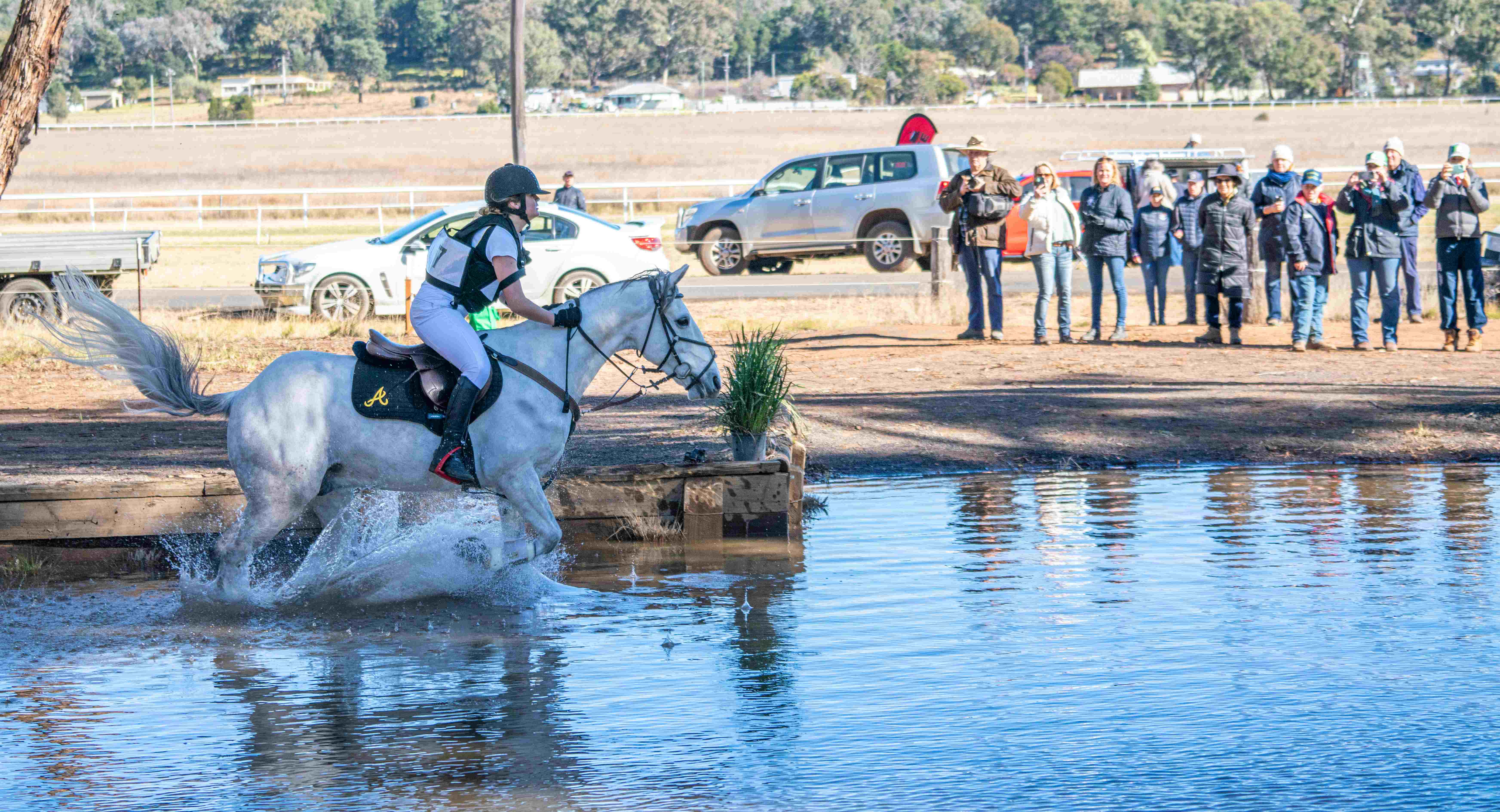 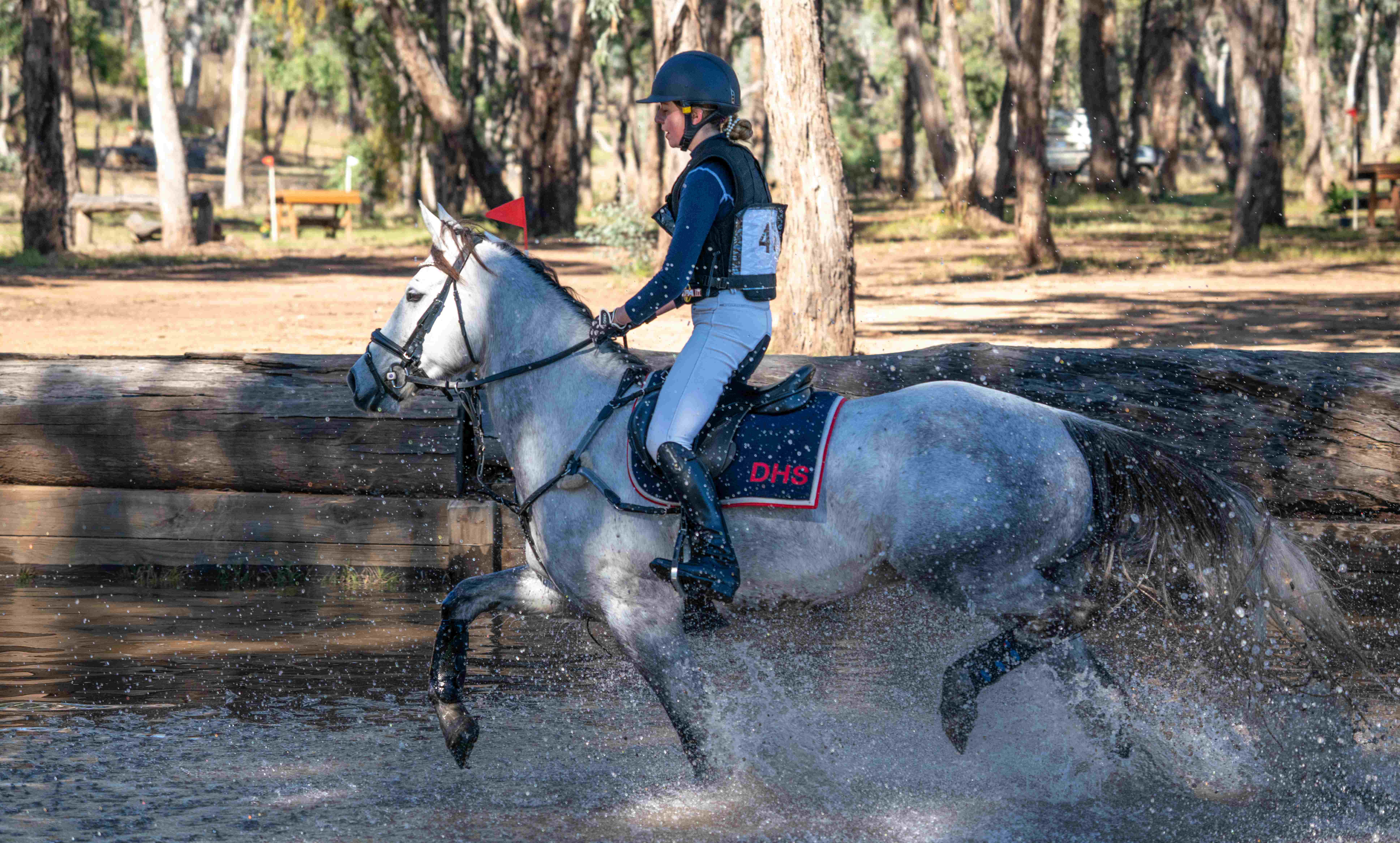 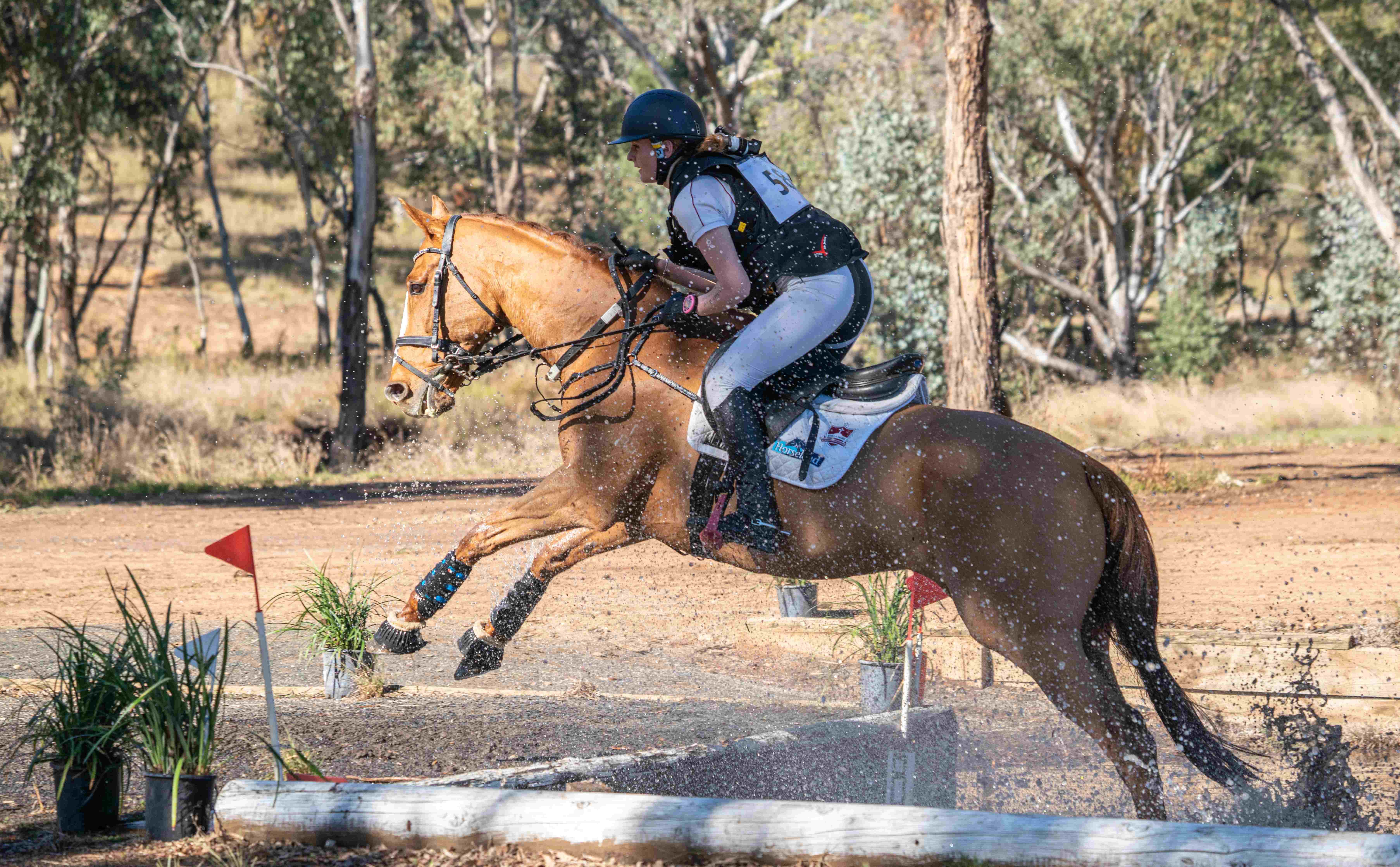 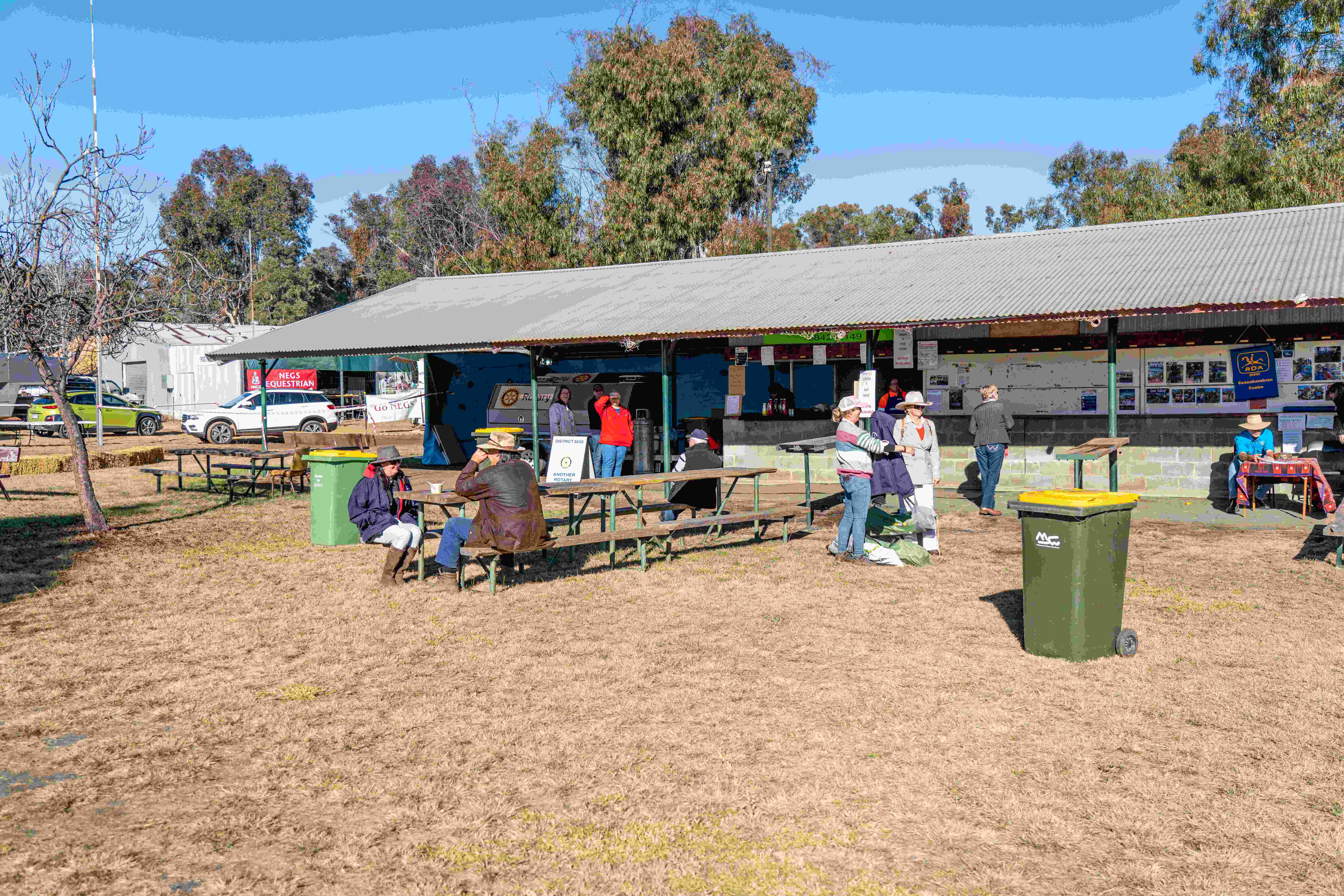 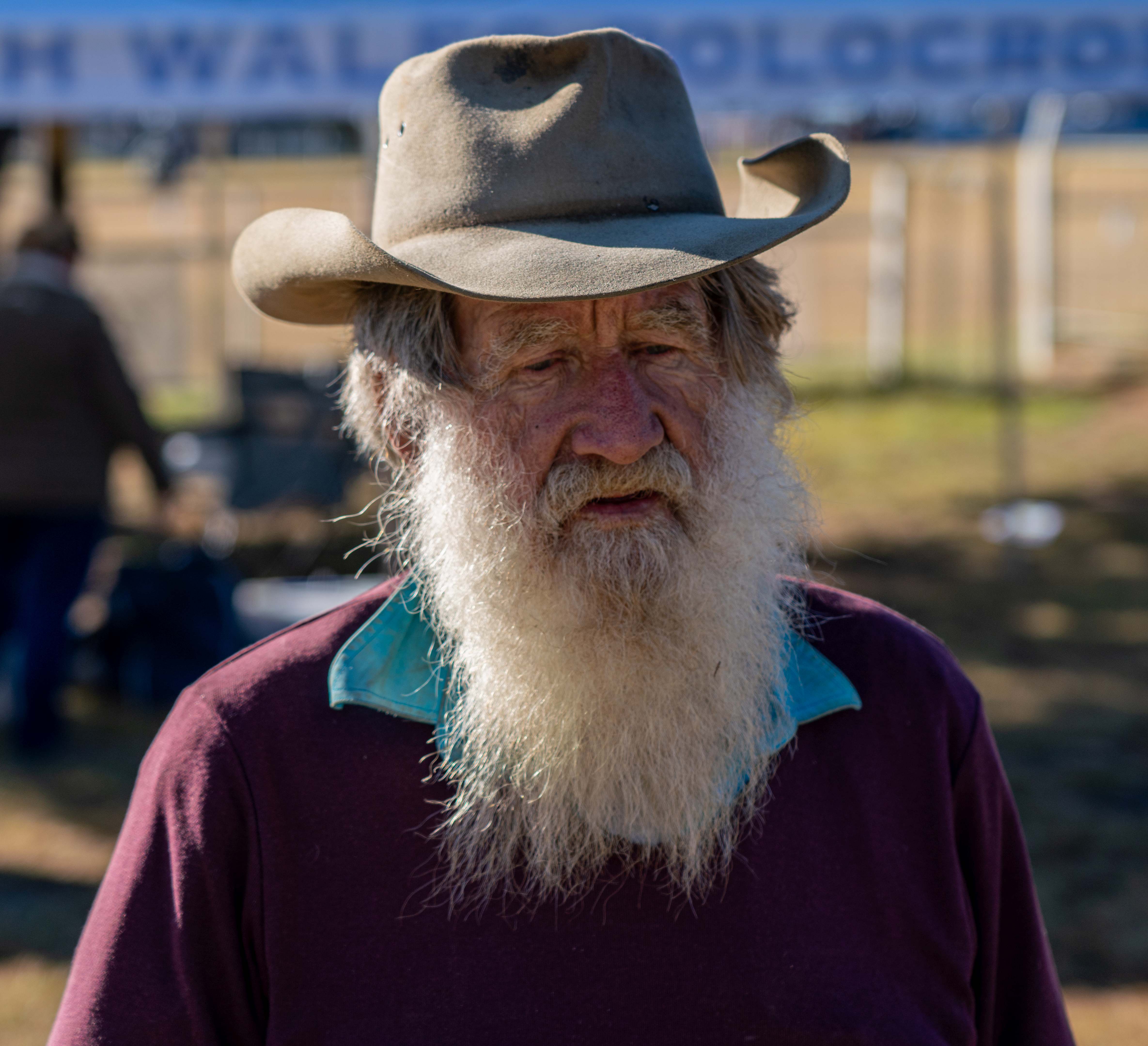 Andrew
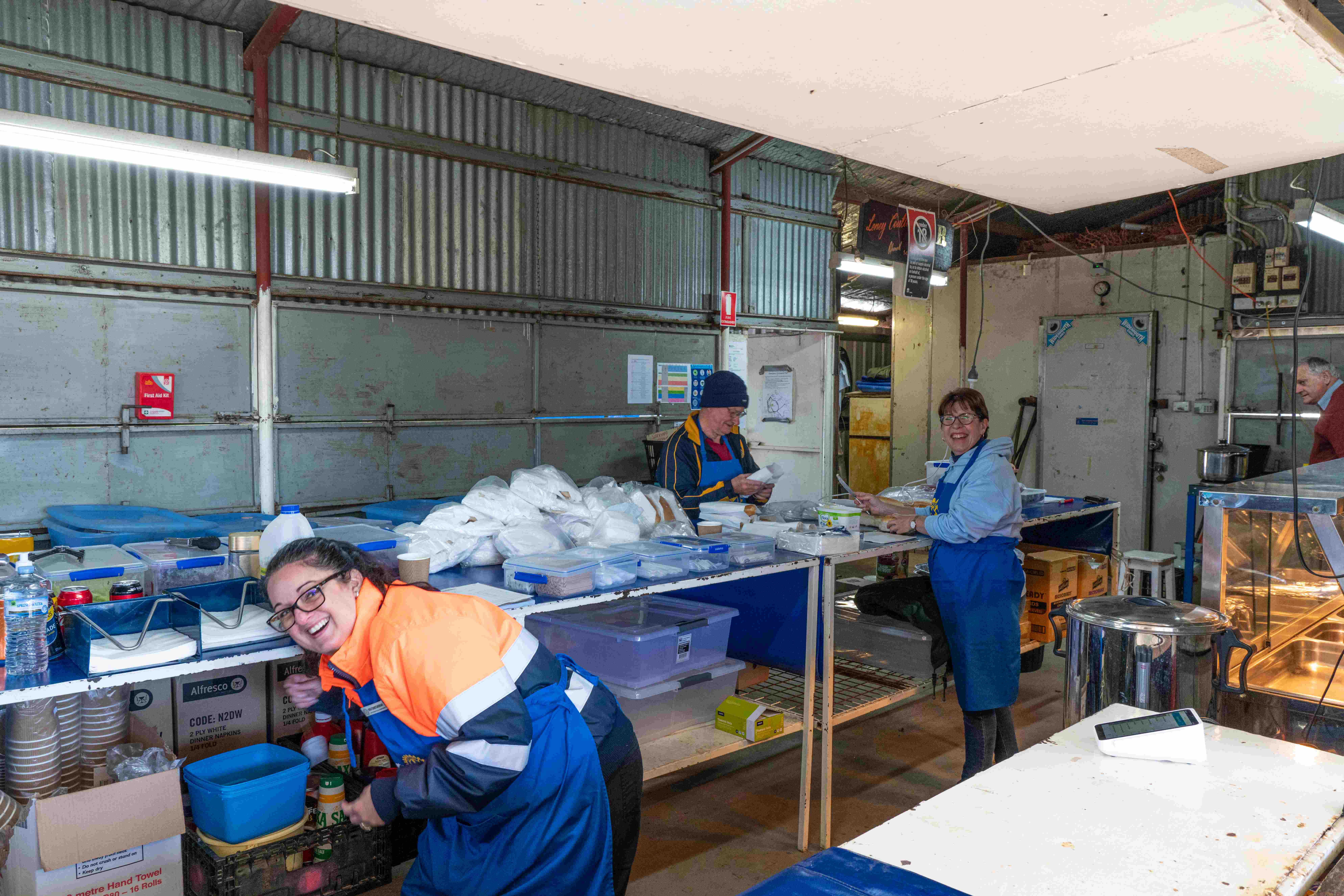 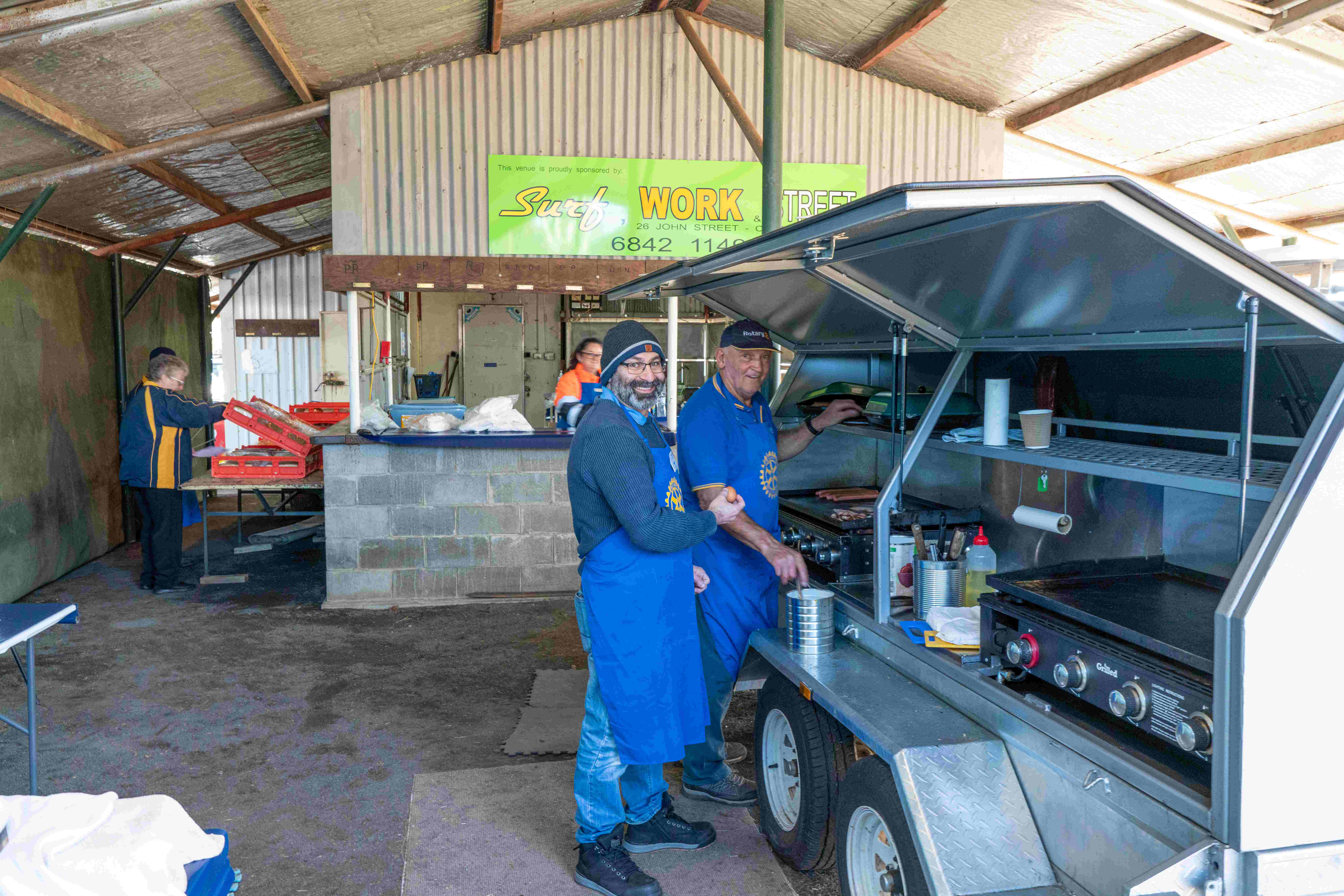 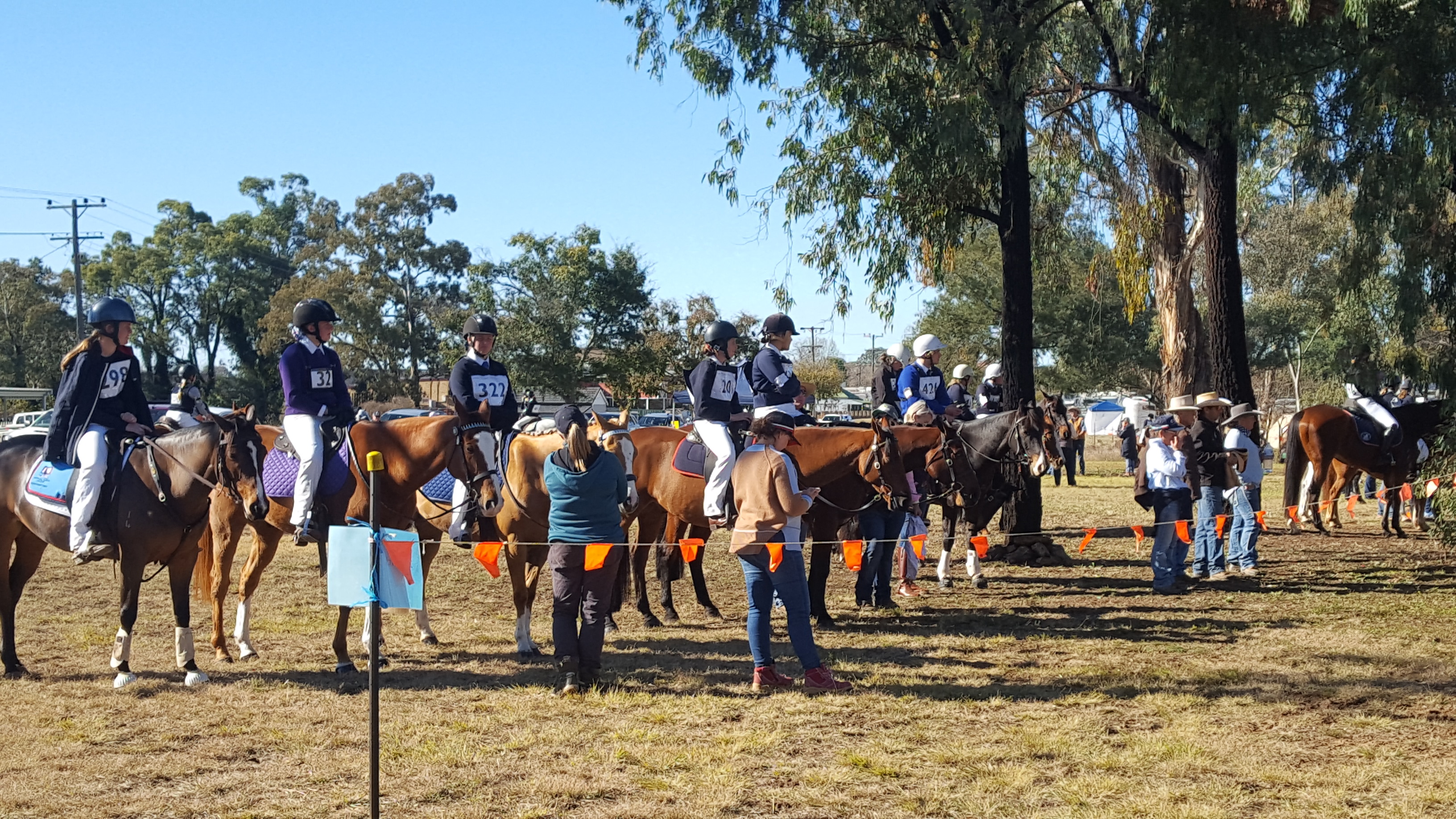 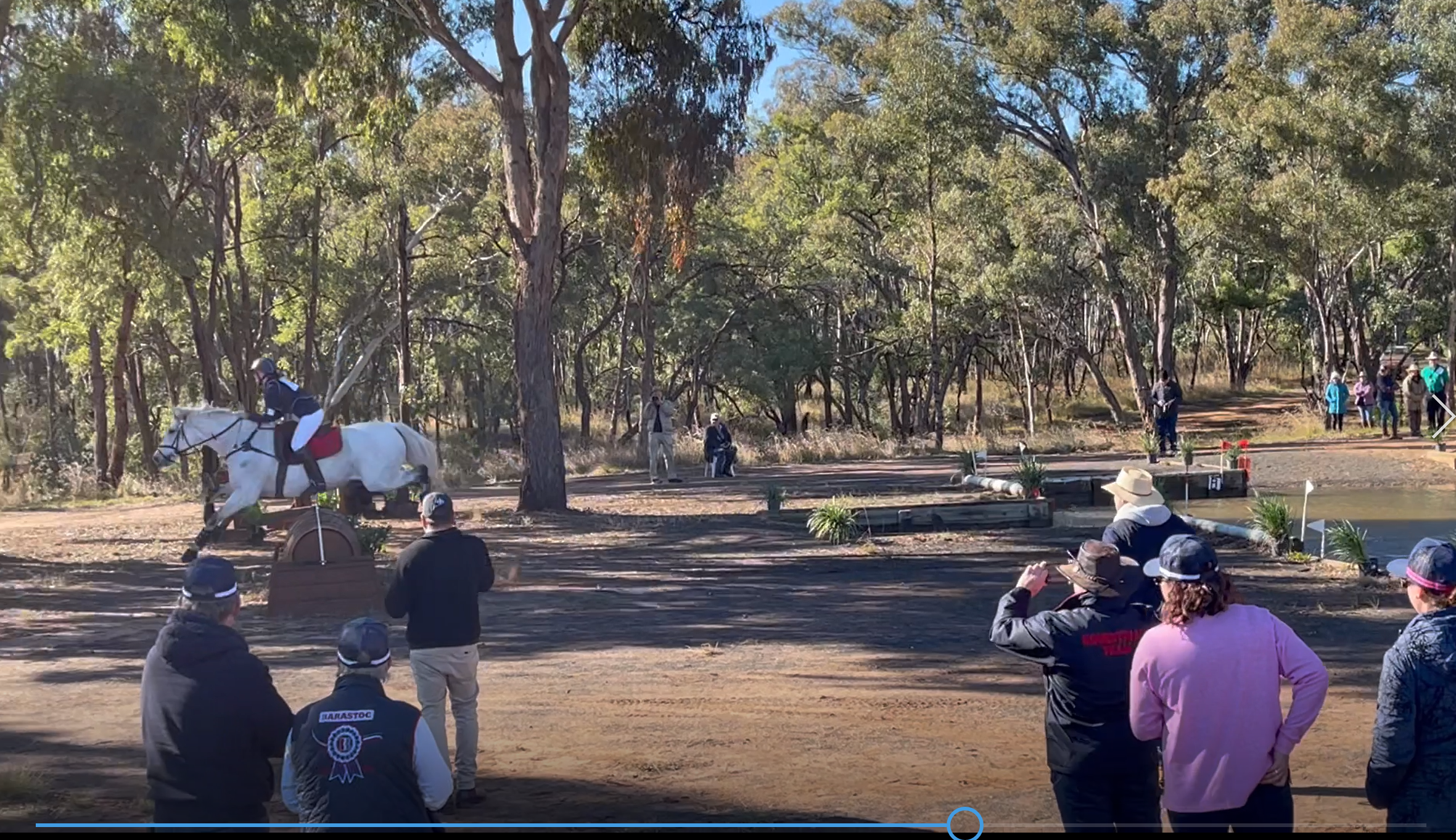 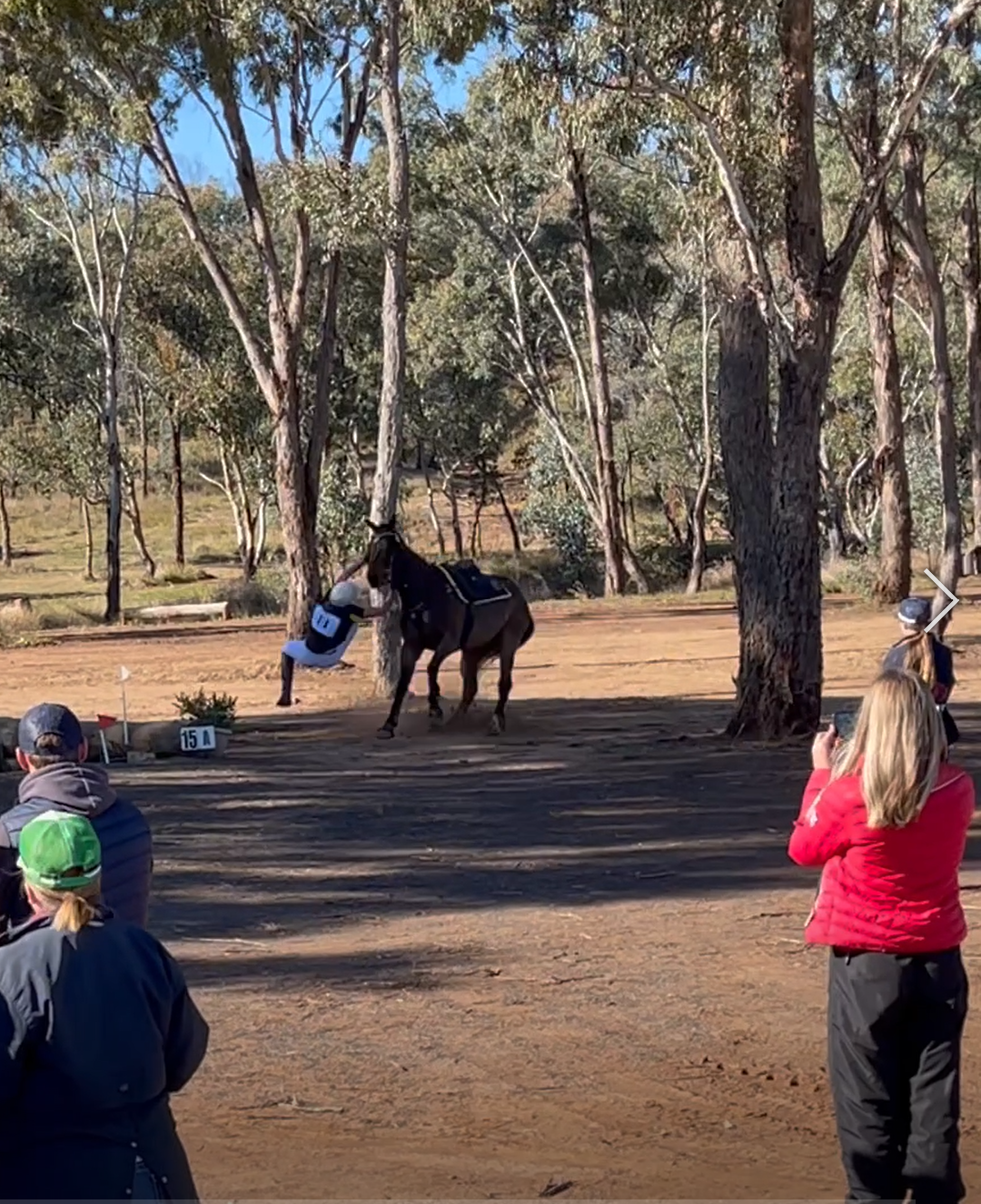 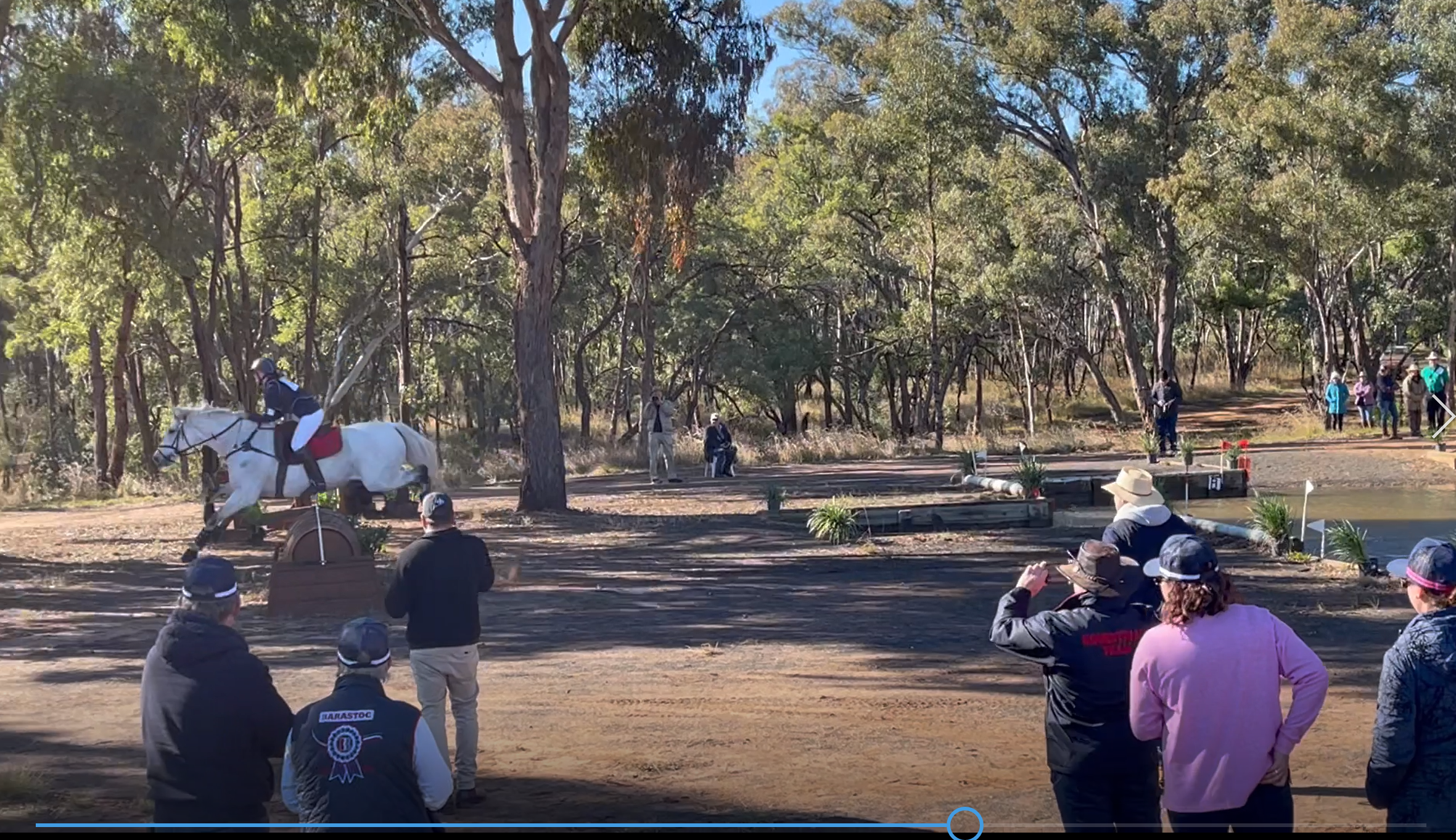